#DigitalEvangelism for Churches
Meeting the Needs of God’s Children in the digital space
Jamie Jean Domm
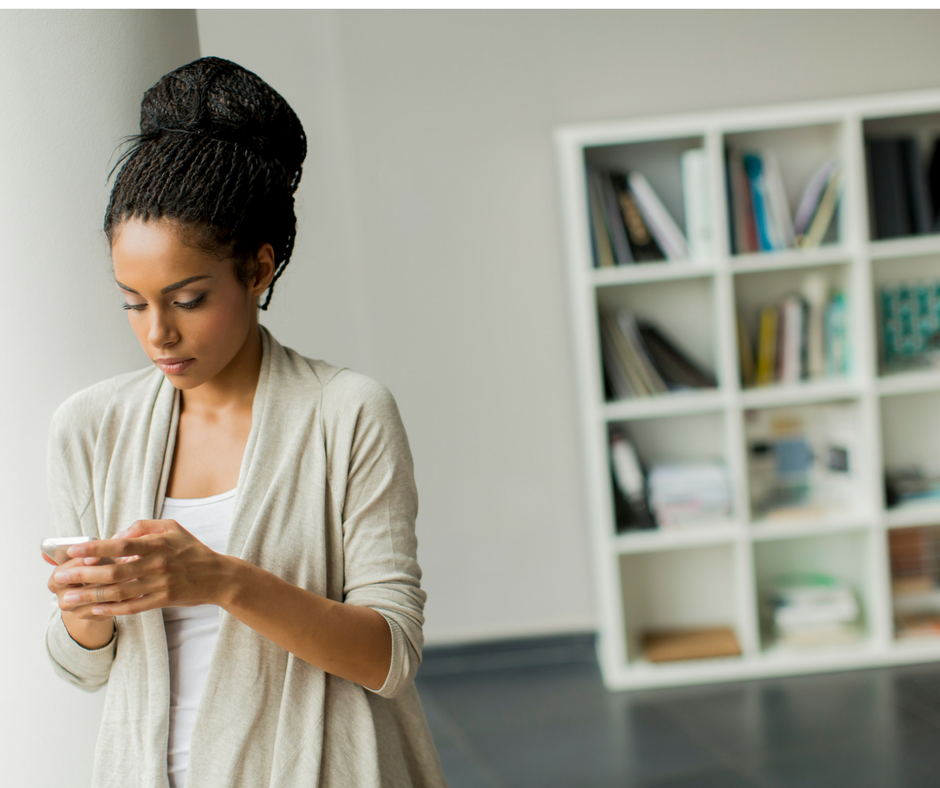 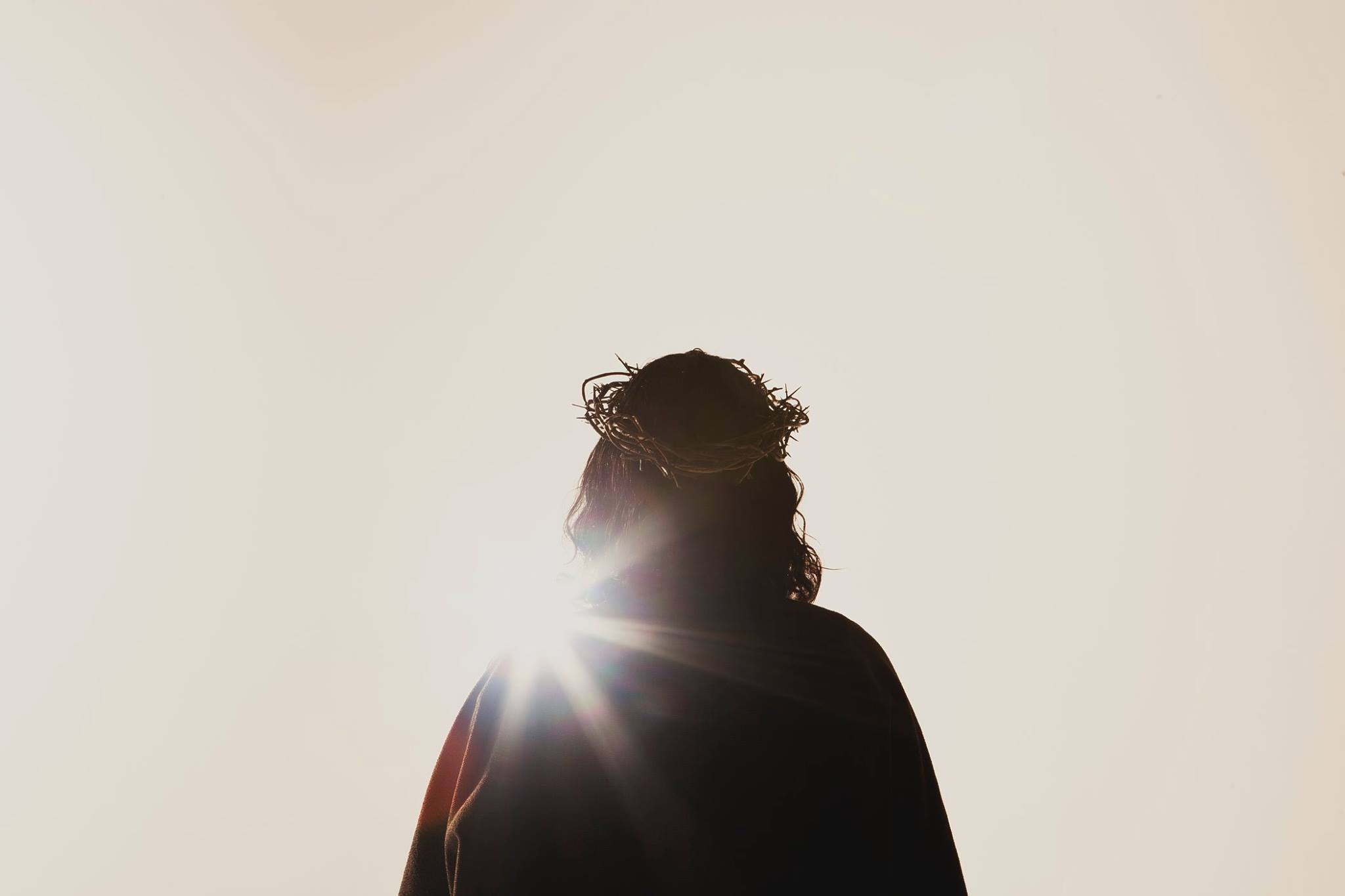 SDAdata.org  l  @DigiEvangelism
[Speaker Notes: Social media is a vital tool for accomplishing the mission of the church in the 21st century. My purpose is to empower and equip you for using technology to effectively communicate your message and meet the needs of your members and community. I feel that we each have an obligation to be social media ambassadors for the gospel within our sphere of digital influence.]
Where the people are
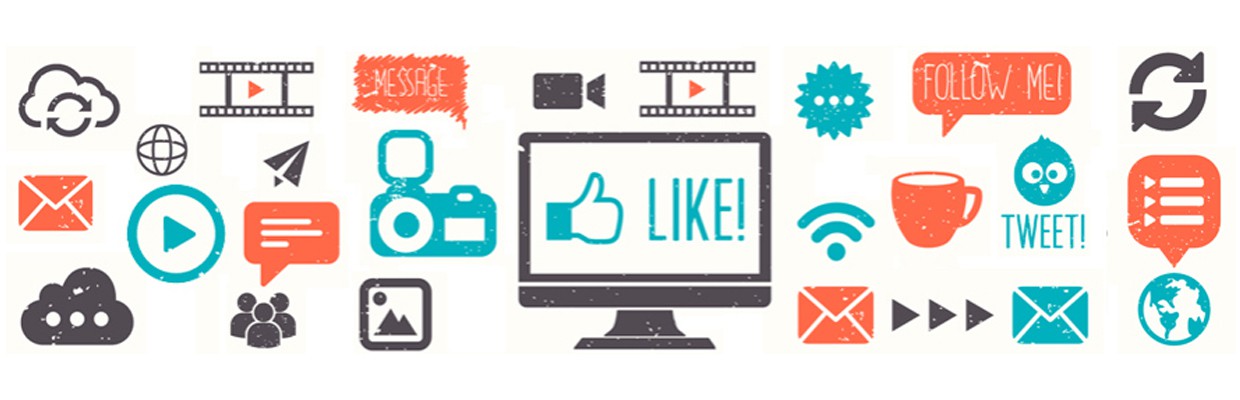 33% of the world population 
will be on social media.
Source: TrackMaven
[Speaker Notes: Global social media usage is on the rise and this year, 33% of the world’s population will be on social media. Depending on how we respond to this reality, social media presents either a huge opportunity or challenge for the gospel. I believe that the next great awakening, will be a digital one. Not only can we reach our neighbors more effectively, but we have the ability to preach the gospel to millions worldwide, from anywhere, so let’s do it. We need every single one of you to commit to being a digital disciple. We can amplify the three angles message online with a loud voice.]
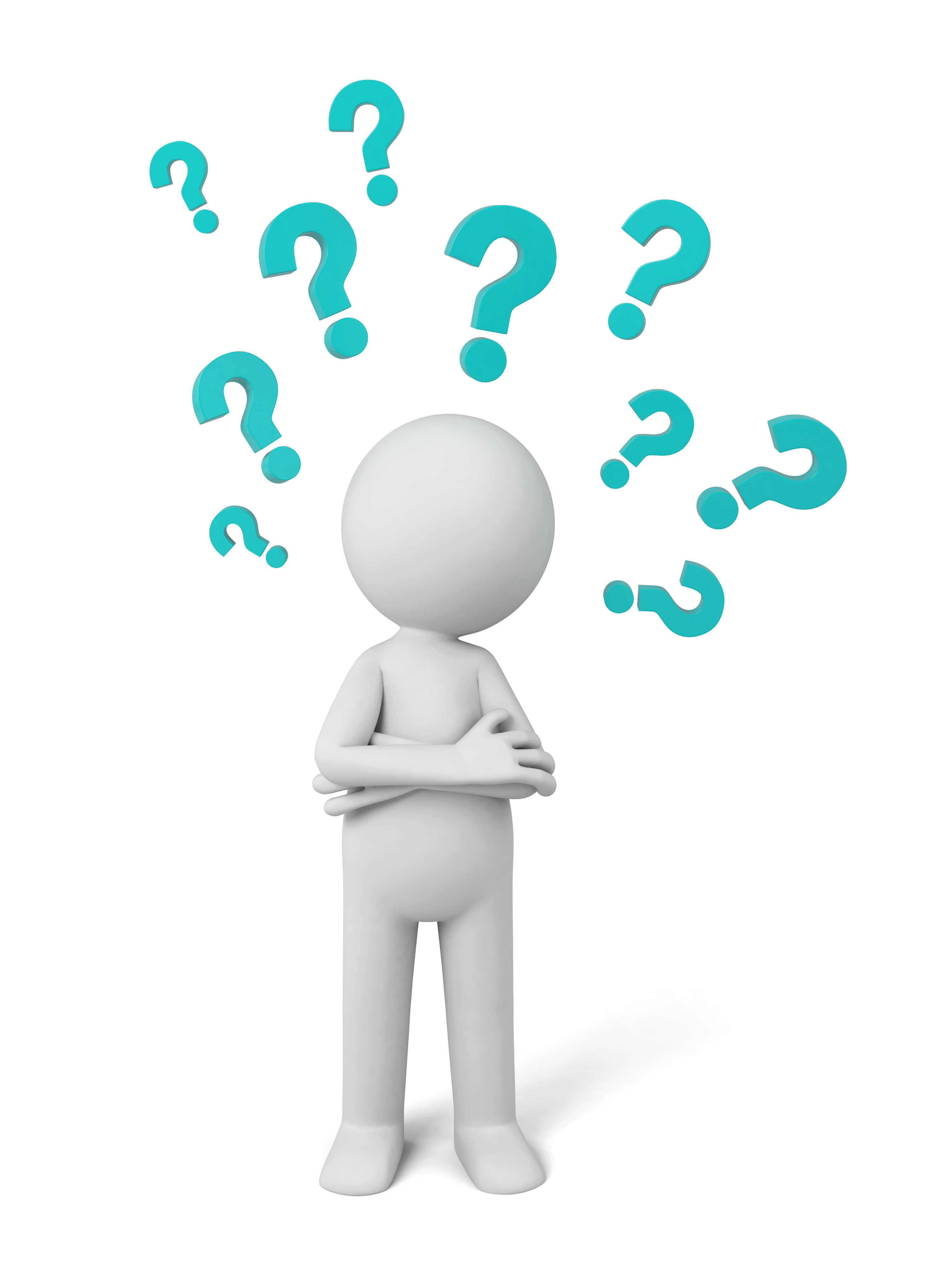 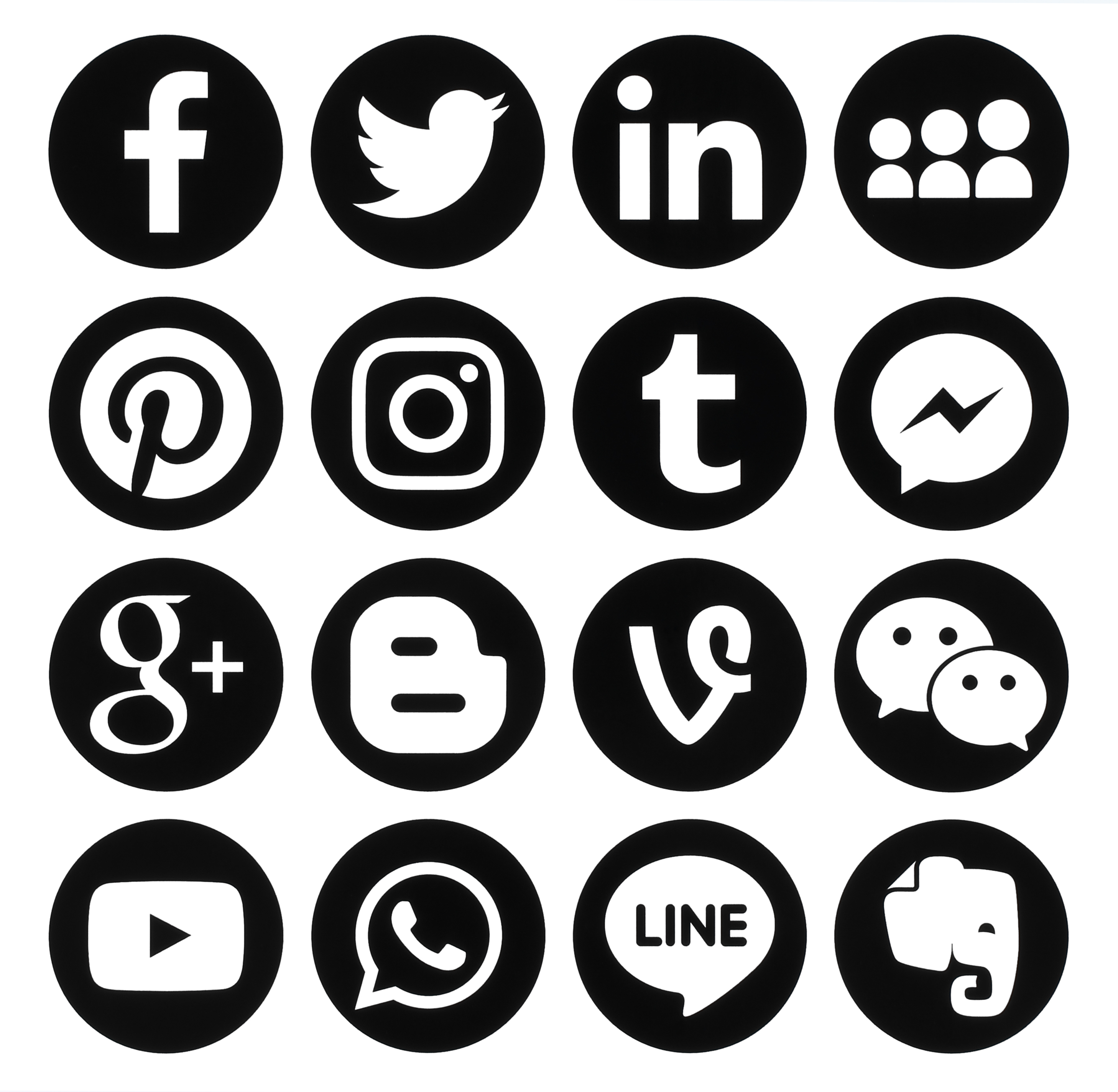 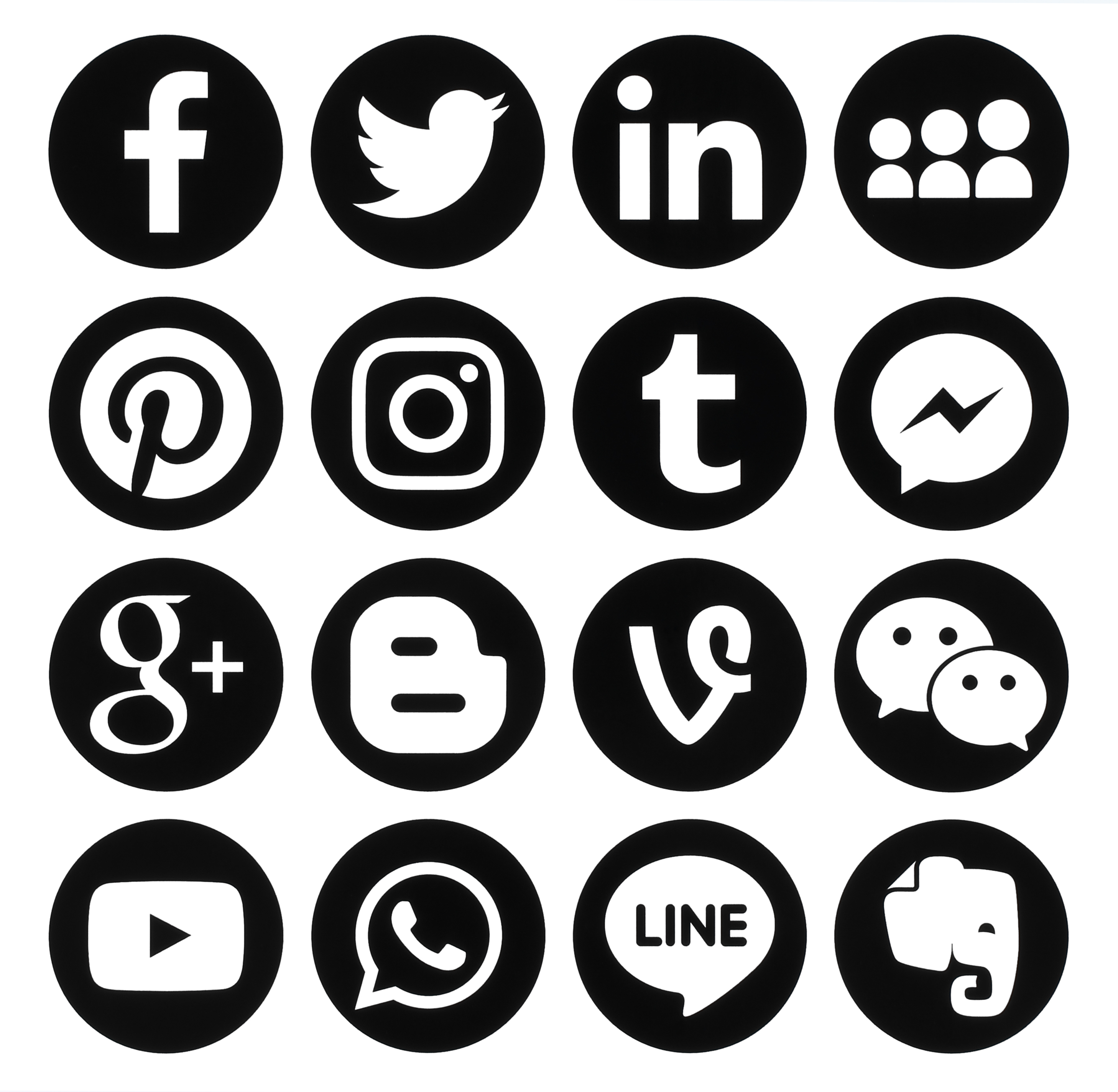 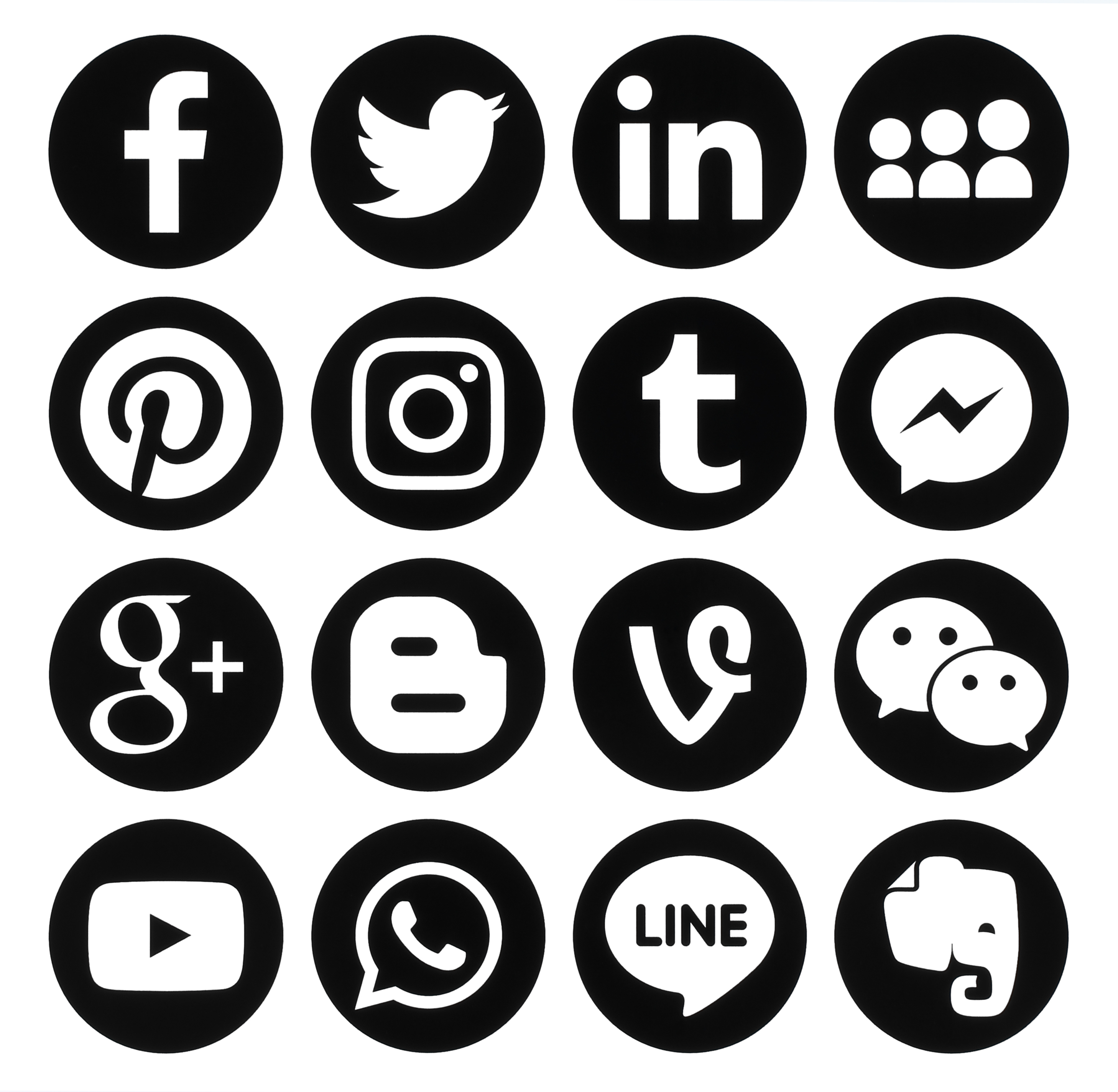 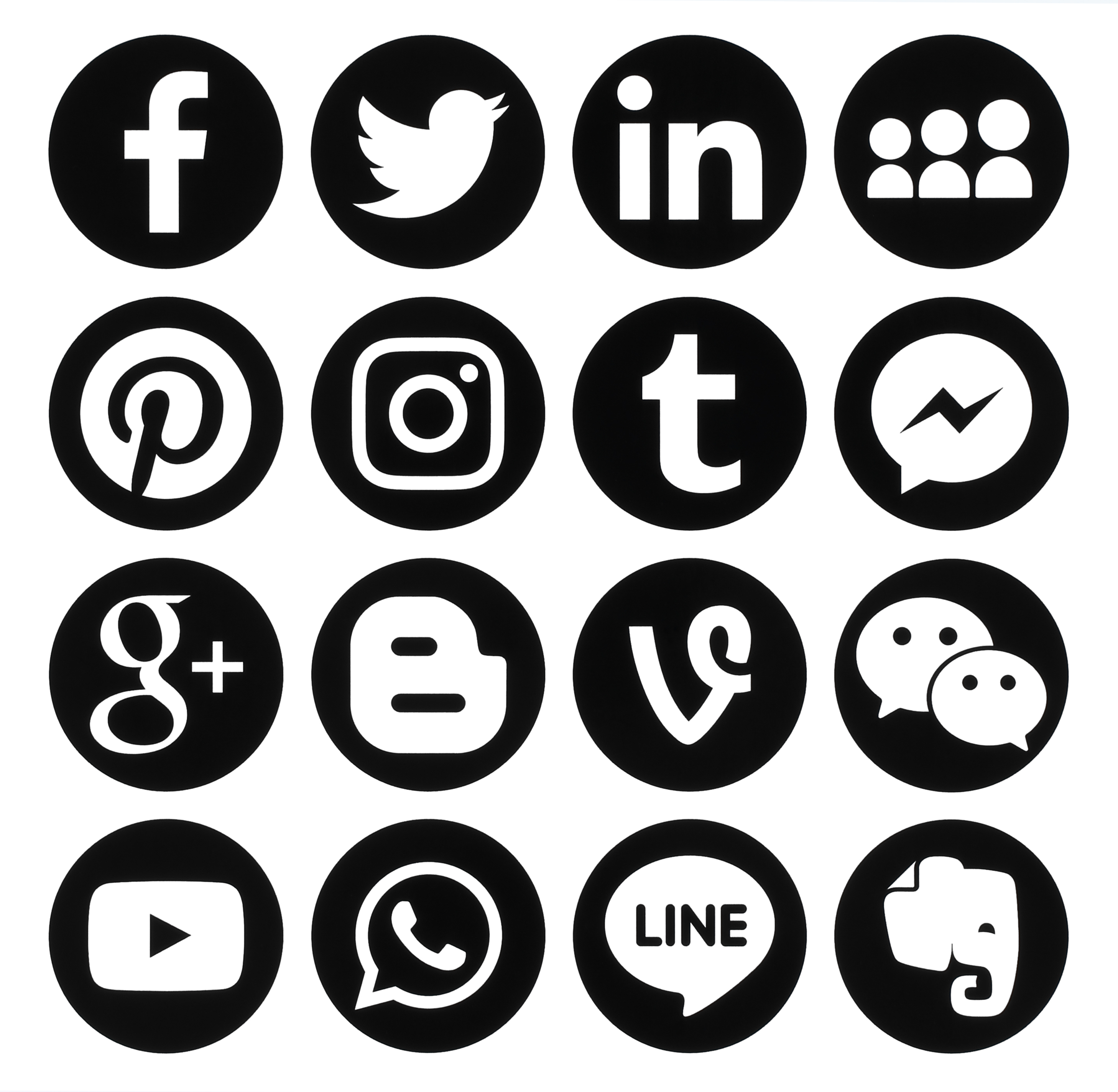 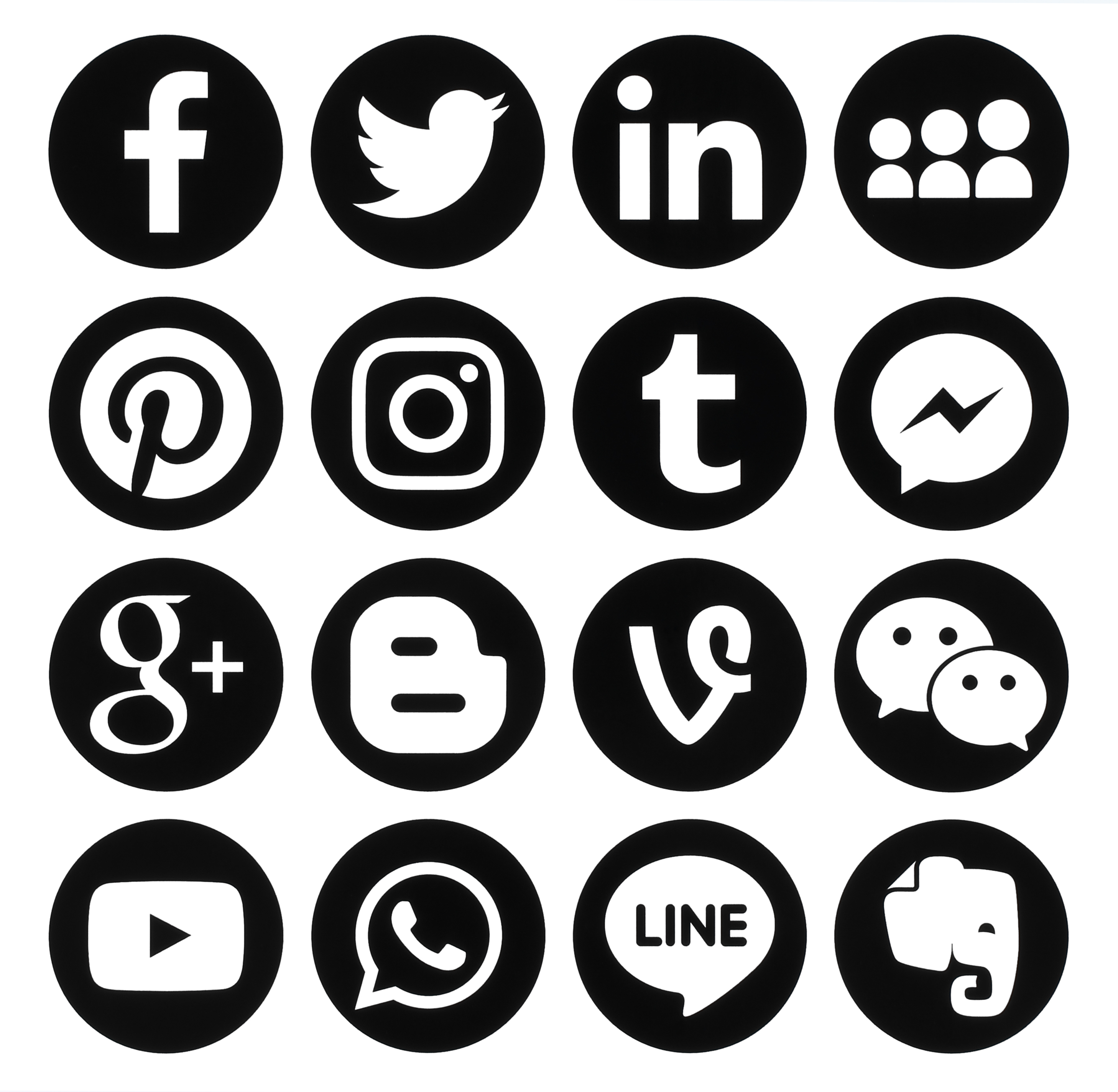 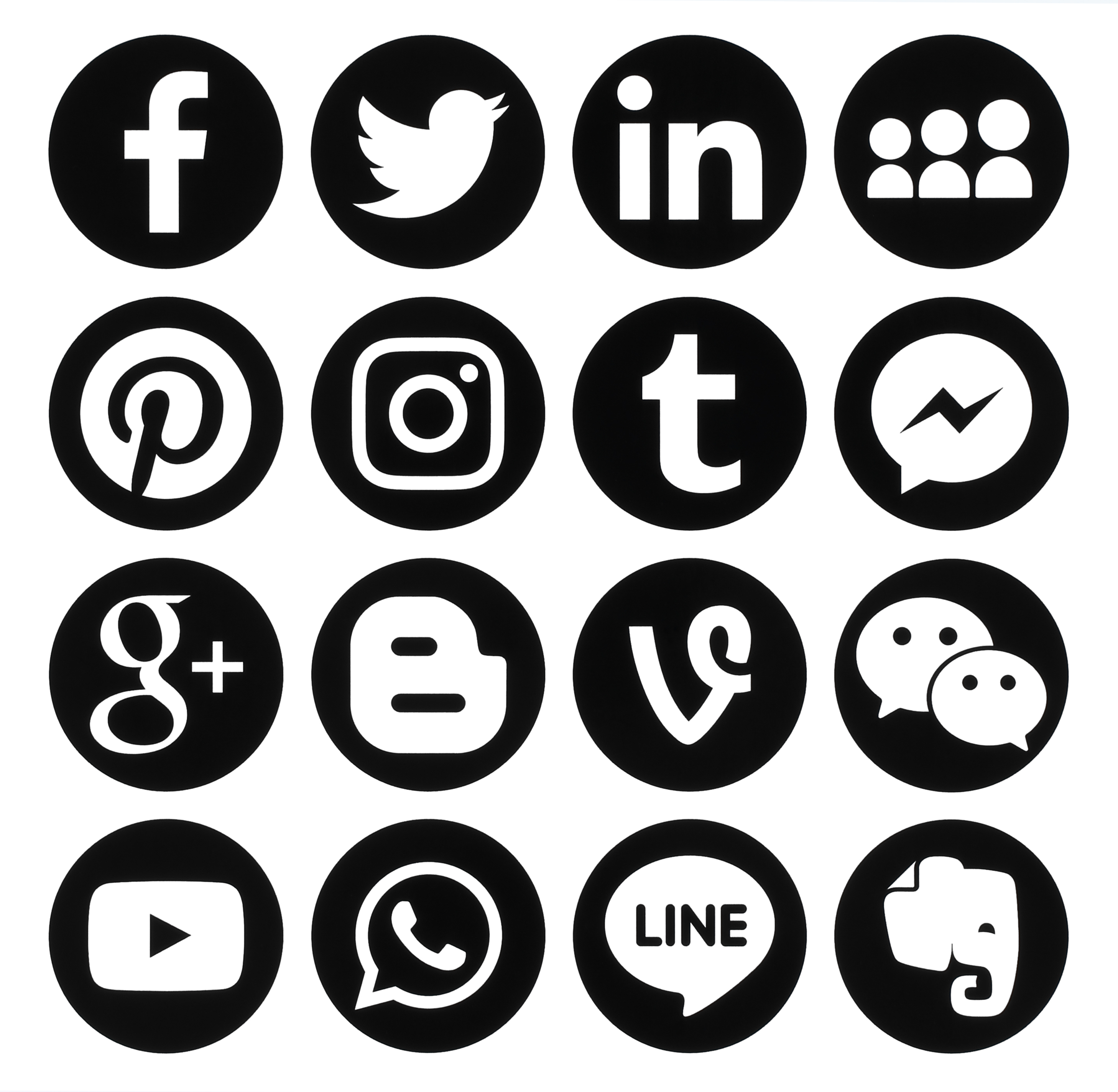 SDAdata.org  l  @DigiEvangelism
[Speaker Notes: There is a great need for training and resources related to digital communications. We, as a church, have dropped the ball but I’m hoping you will join me in this mission to use technology for the Gospel. We’re going to cover a lot of practical information. You can sign up afterwards to receive this presentation. You can always reach out to me on social media with your email address and I’ll happily send it to you.]
Blueprint for success
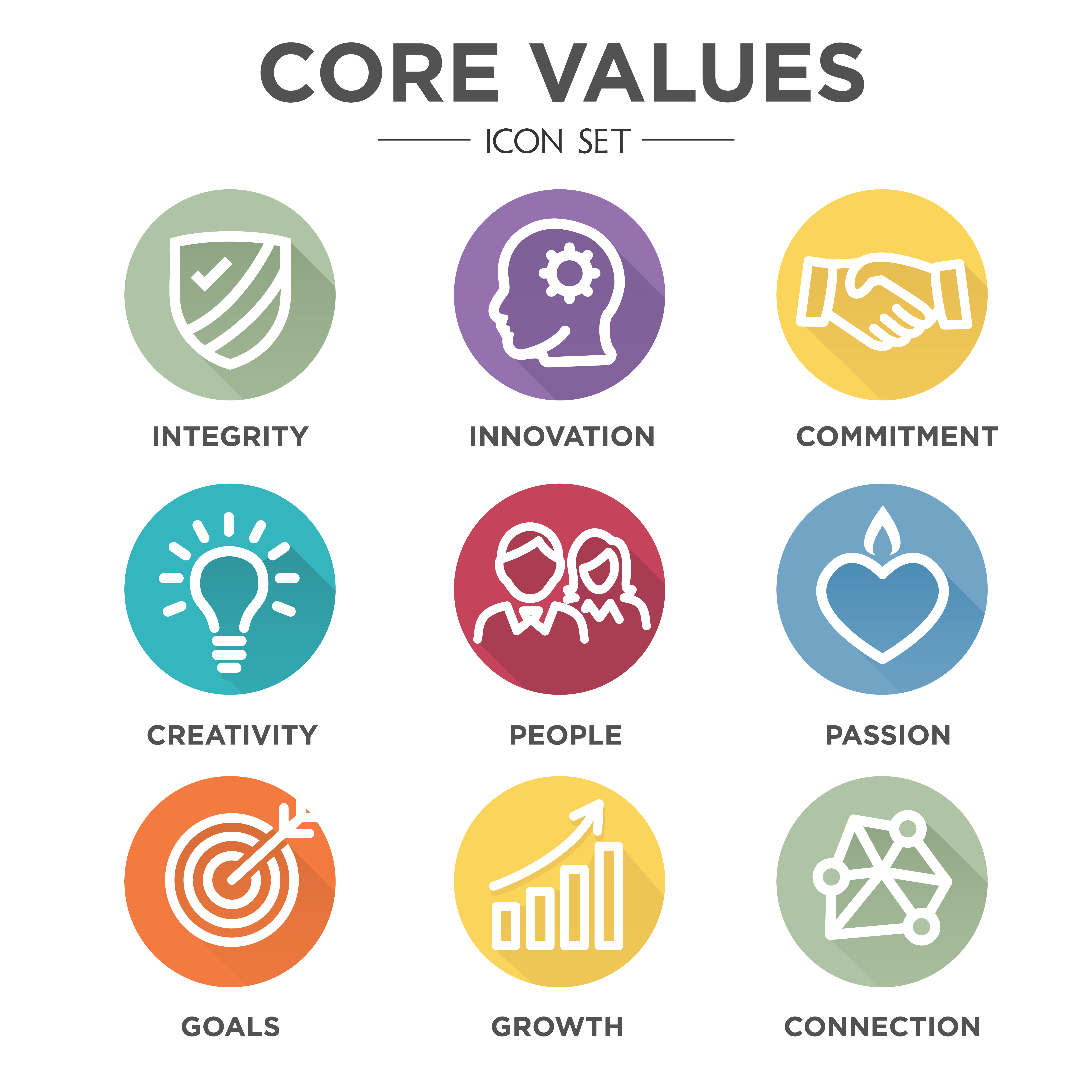 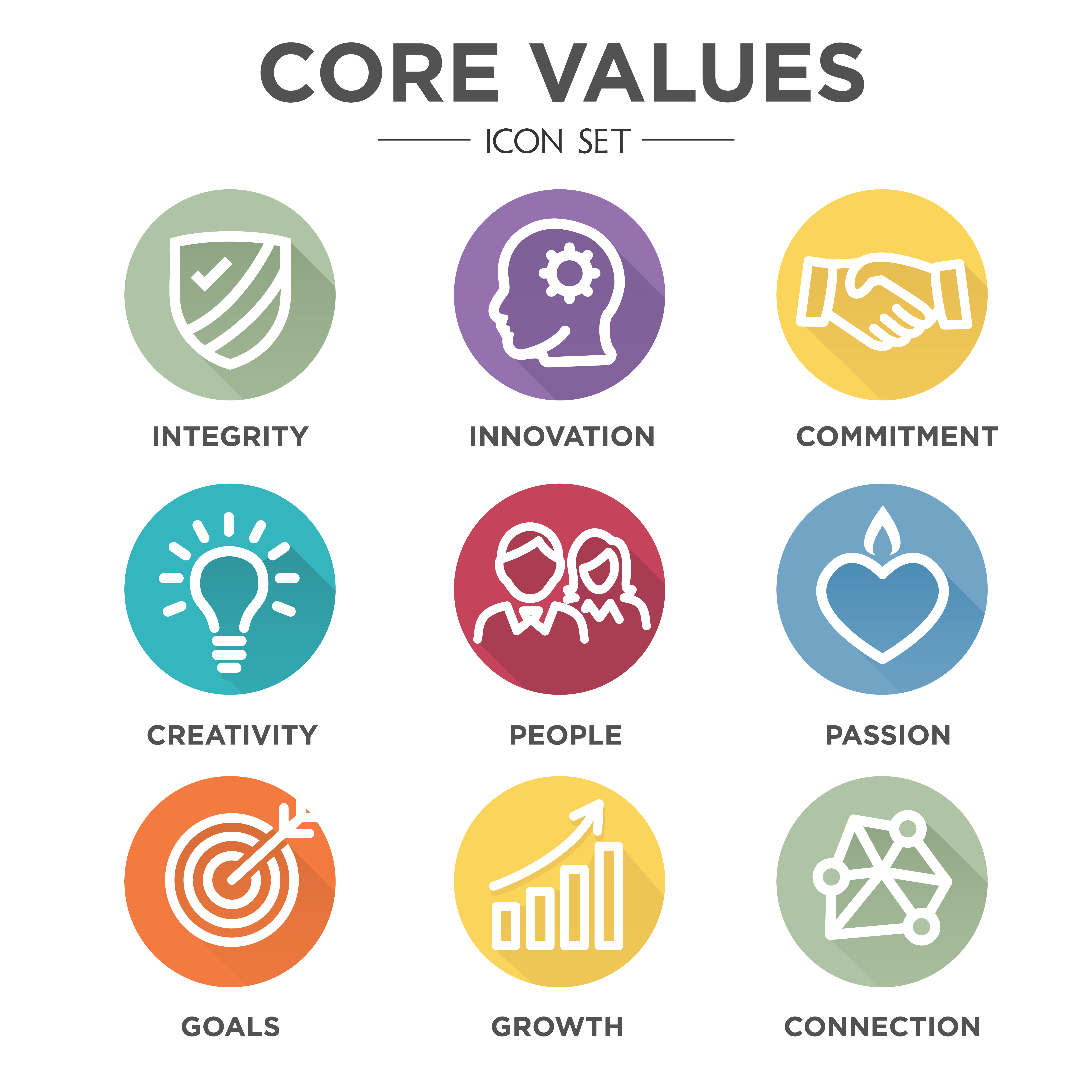 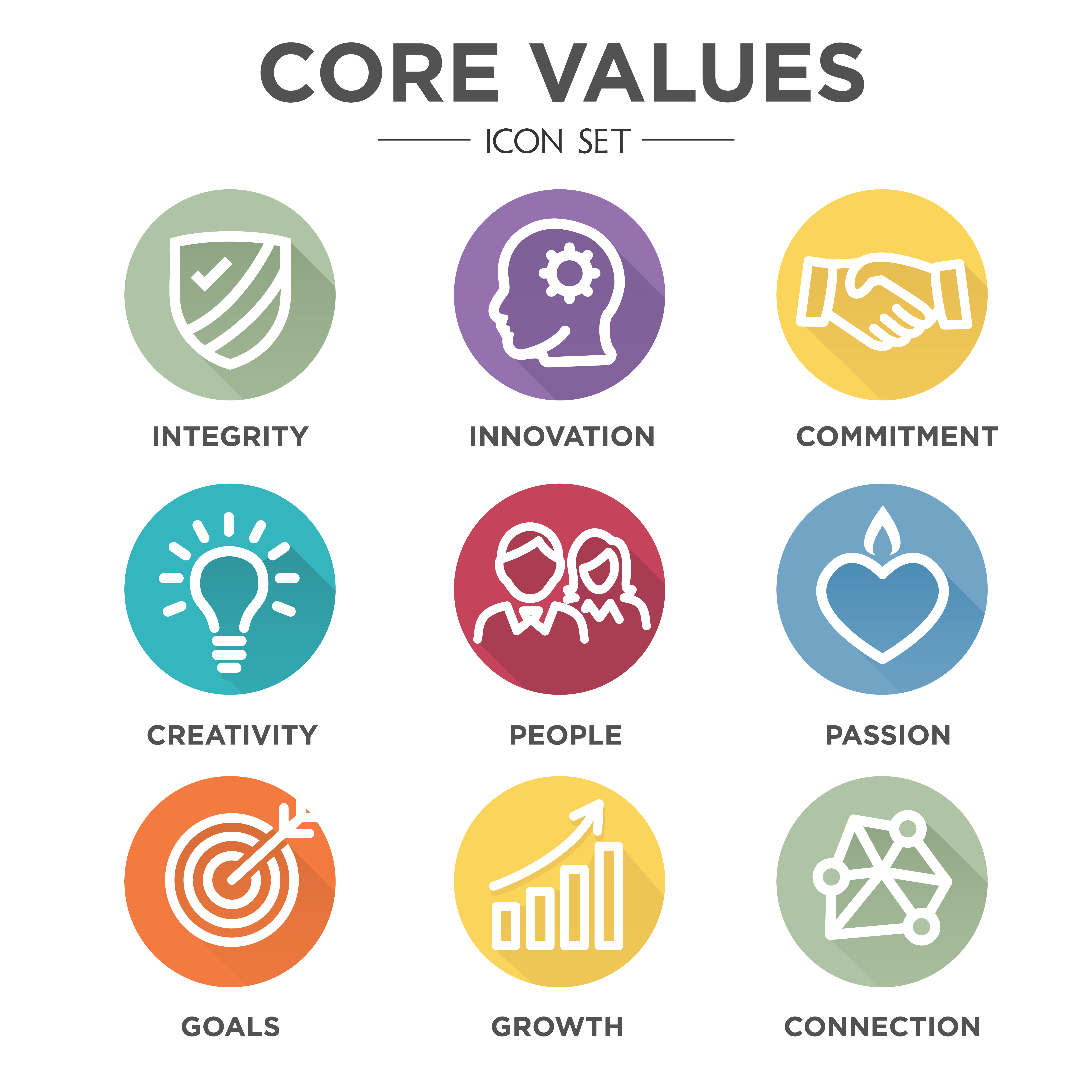 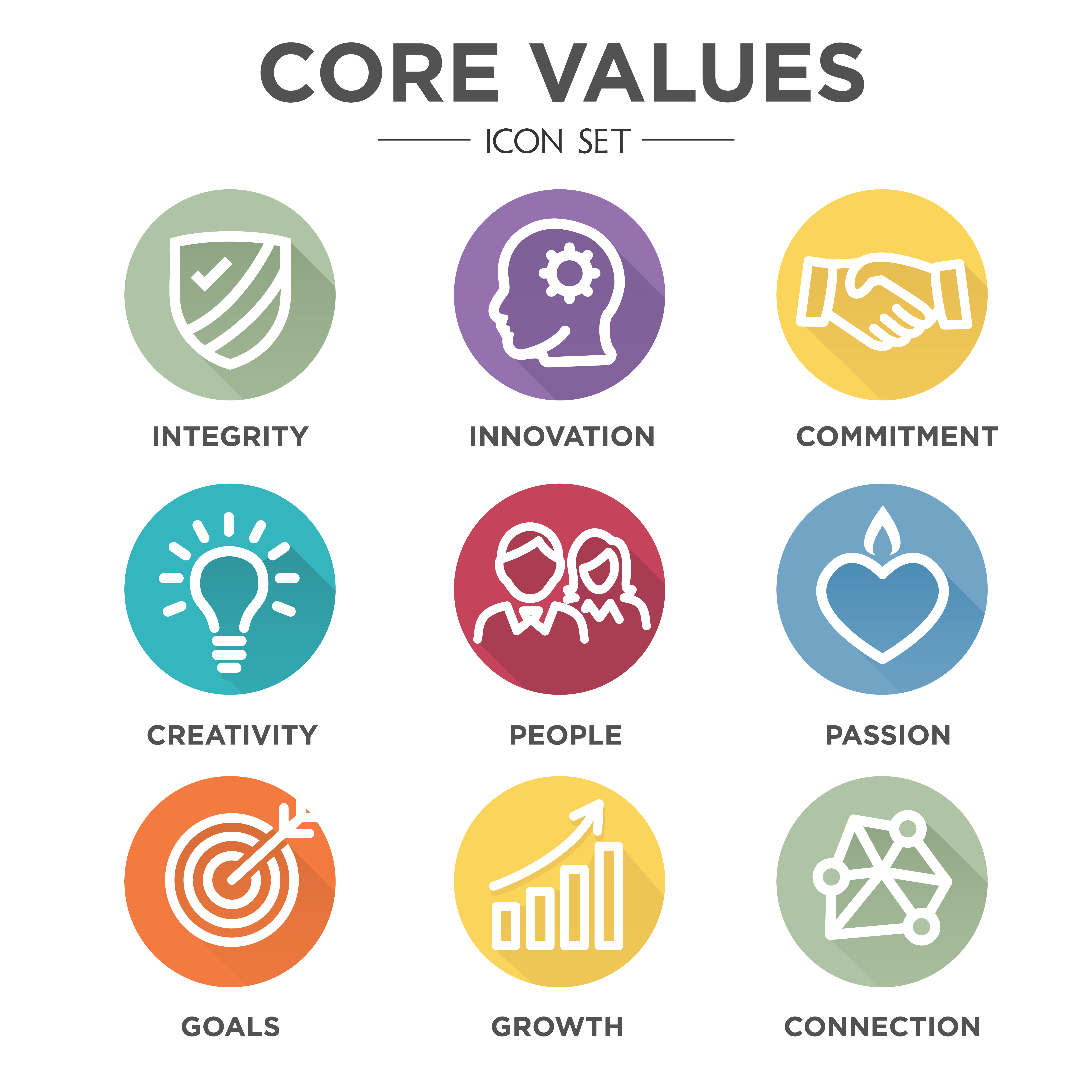 goals/dreams
equipping your team
creativity/innovation
passion
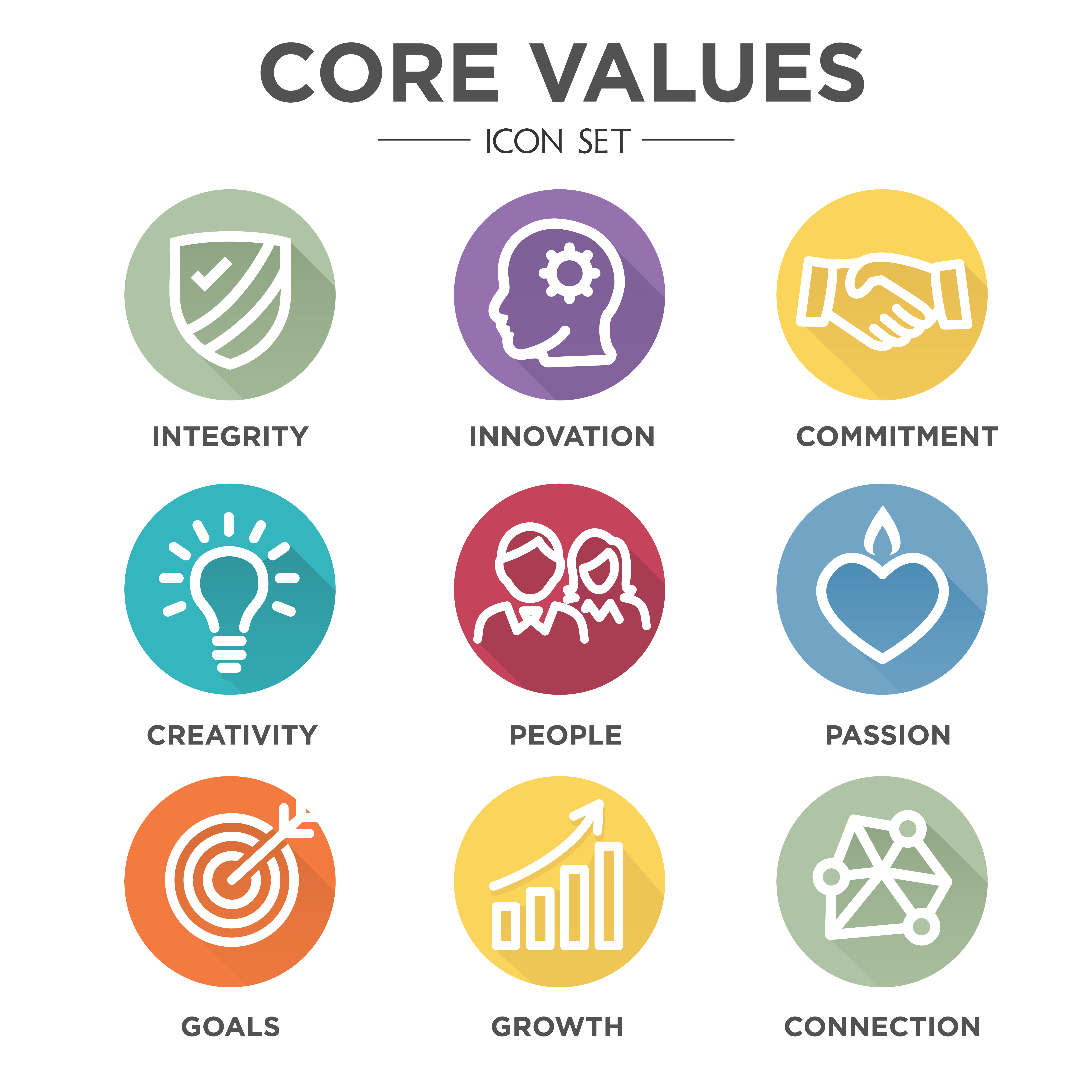 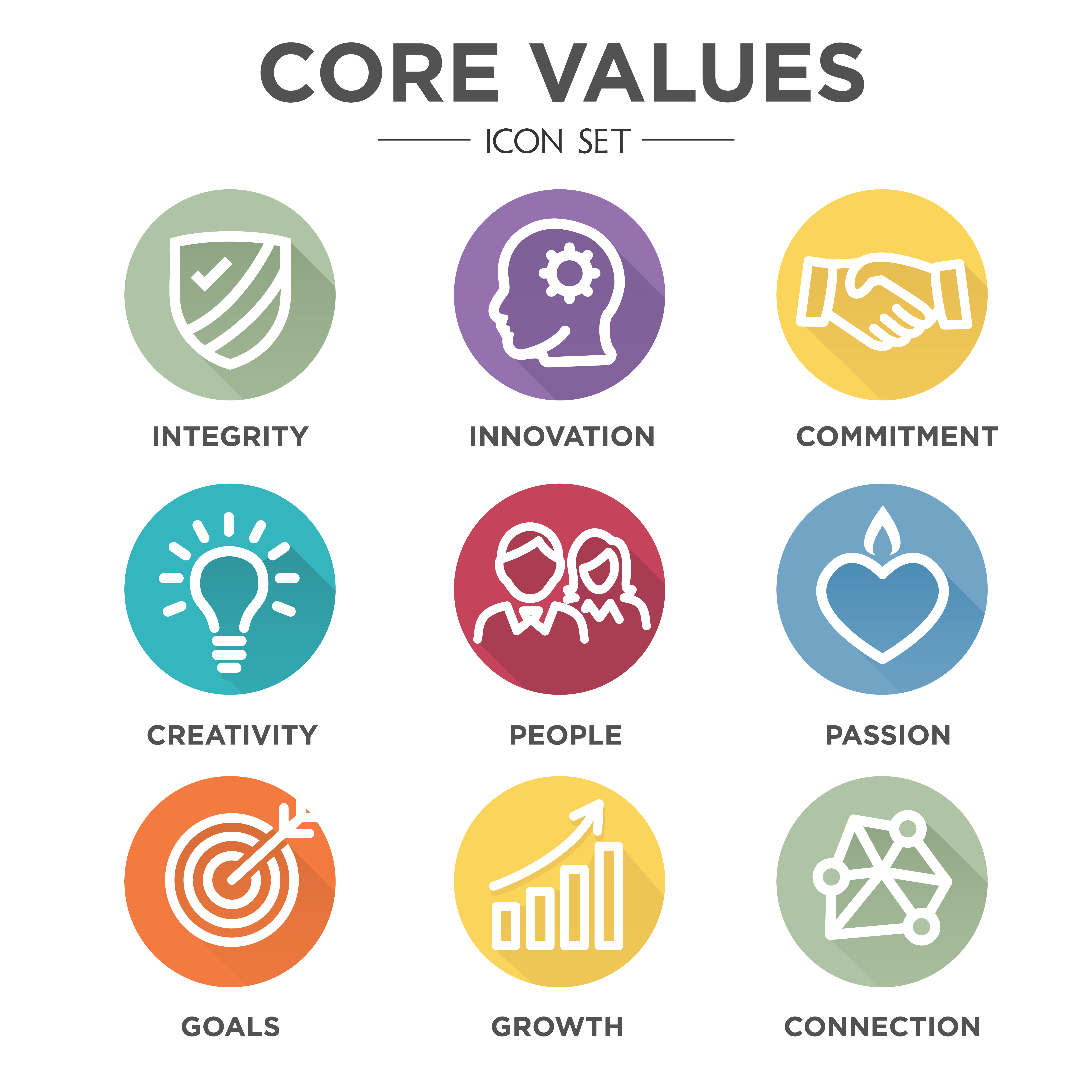 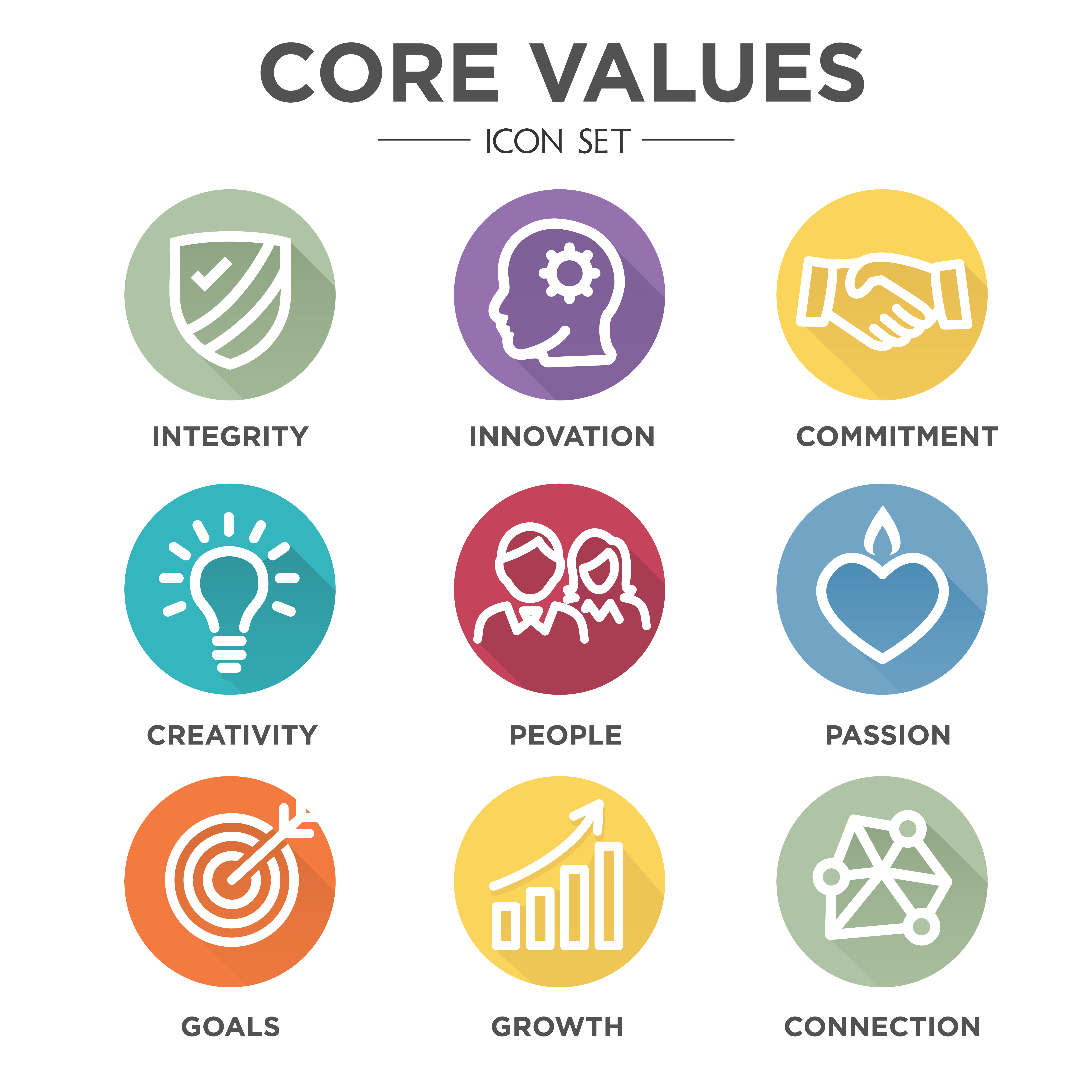 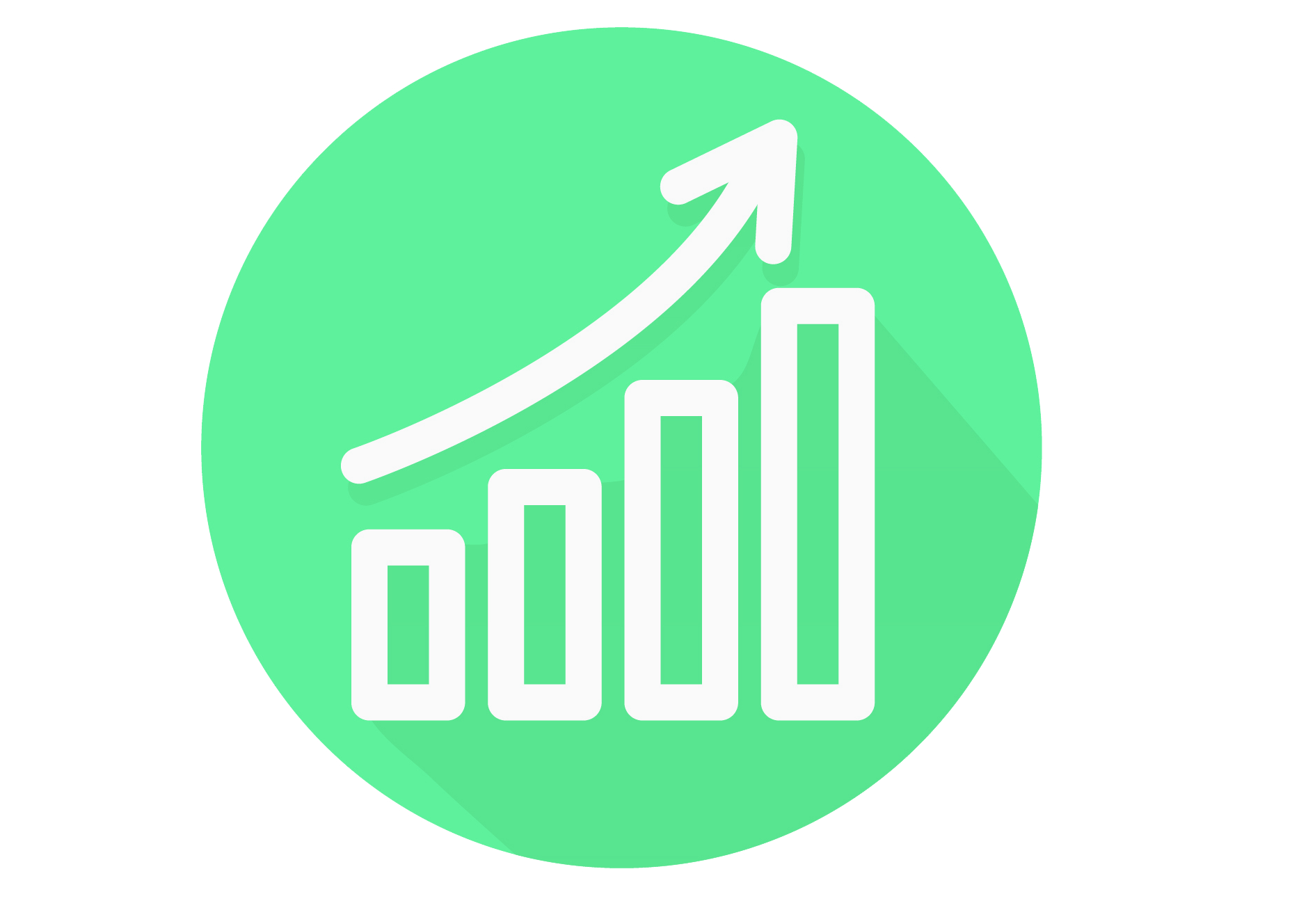 integrated communications
digital strategy
positive results
member care
SDAdata.org  l  @DigiEvangelism
[Speaker Notes: Our department is here to help you determine your goals and dreams, build the foundations of a digital strategy around these objectives, help you create an integrated communications strategy that works together across traditional and digital promotions, train your team and church leaders to embrace these techniques, help you cultivate an atmosphere of creativity, innovation and passion for our shared mission, guide you on path to building meaningful connections with members and community online, and ultimately help you measure and achieve results.]
What leadership can do starting today
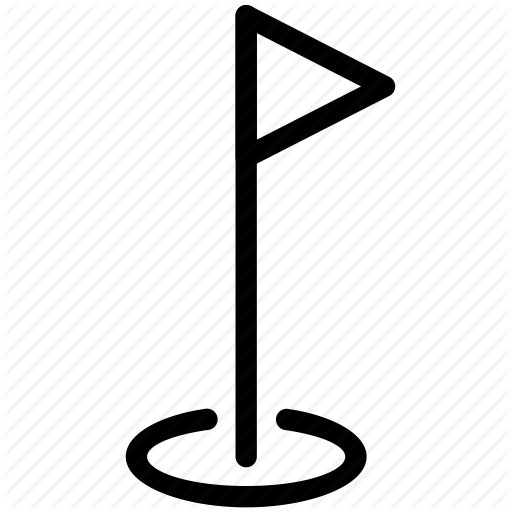 Include digital strategies in short and long-term visions and goals.
 Dedicate funds for social media promotions.
 Dedicate time for training you and your staff.
 Identify staff who could take on social media as part of their job duties (this may mean taking something off their plate).
 Invest in young people; give them space to utilize their skills in this area for the church.
 Take advantage of all our free resources, classes, and case studies on SDAdata.org.
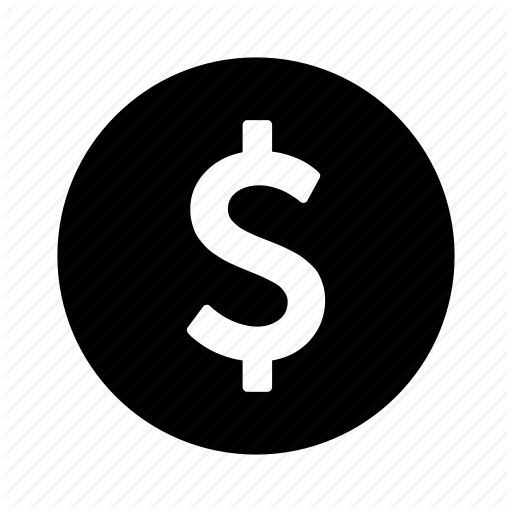 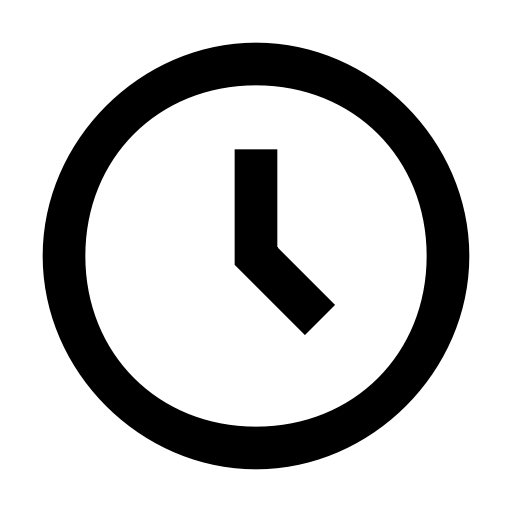 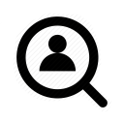 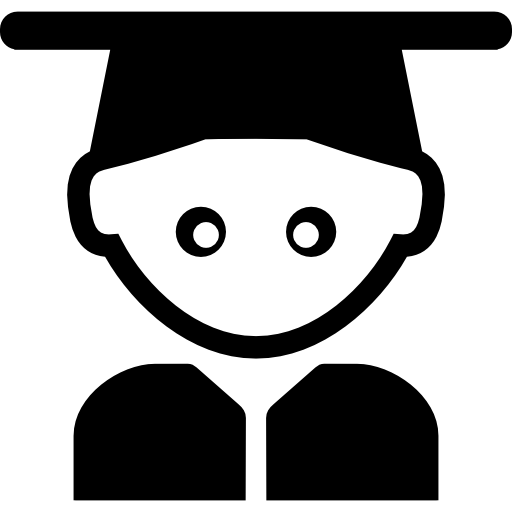 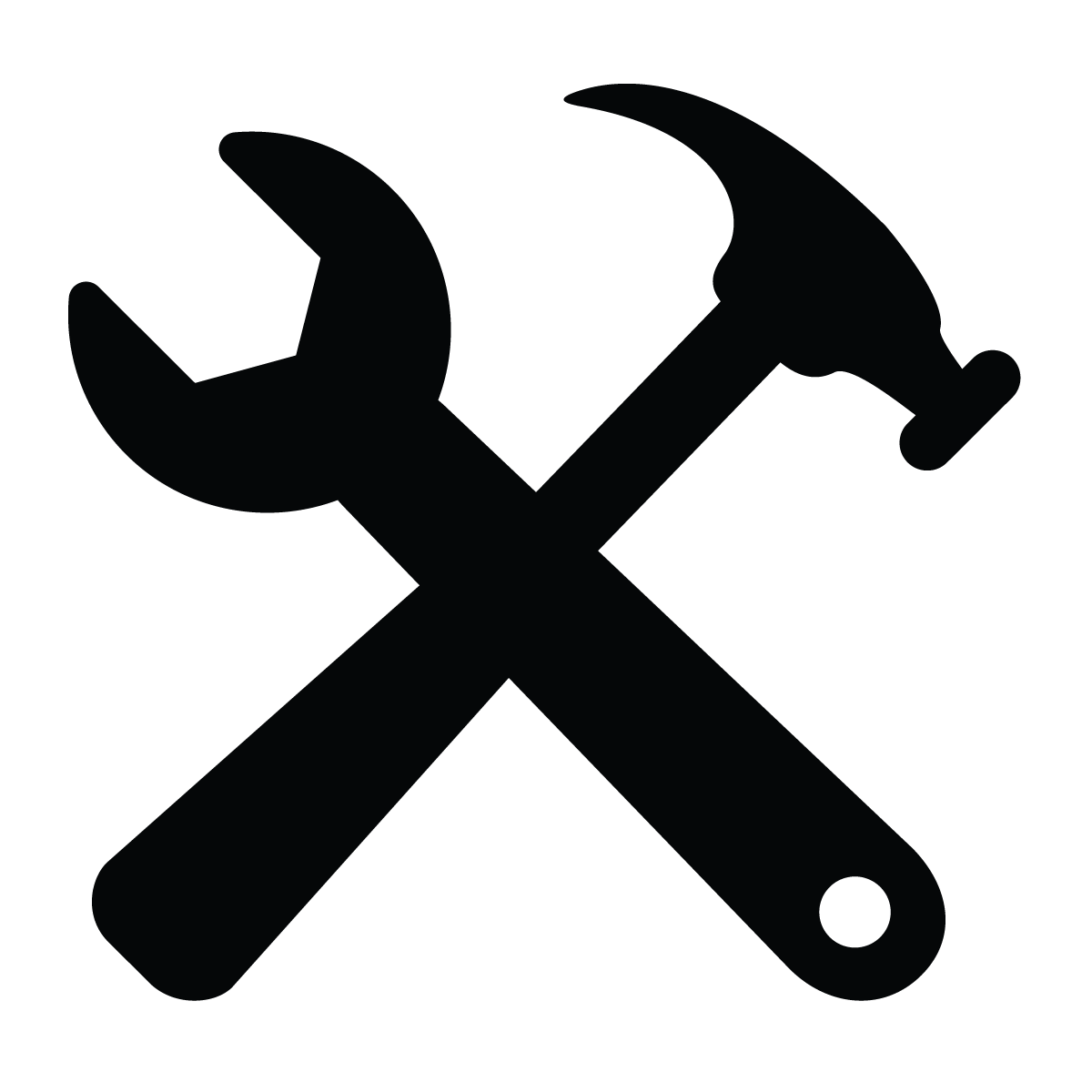 SDAdata.org  l  @DigiEvangelism
[Speaker Notes: As leaders you can…]
Strategic Planning
Strategic planning is simply the process of being intentional and thoughtful with your digital communications.
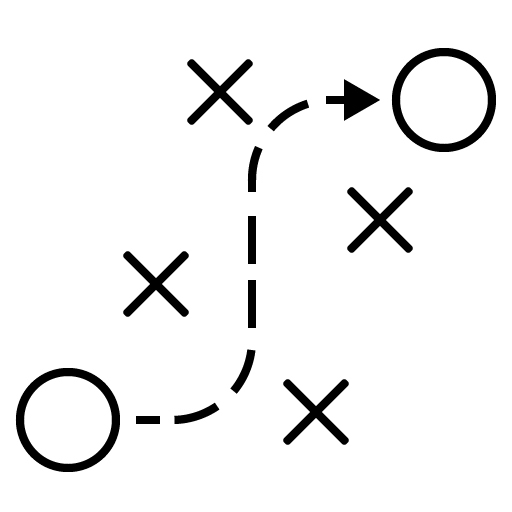 SDAdata.org  l  @DigiEvangelism
[Speaker Notes: Your church can no longer go without a digital strategy, the stakes of the gospel are too high. We must learn to be just as effective as secular organizations at using digital media for communication and community building.]
Social Media Audit
For best practices visit: SDAdata.org/social-media-guidelines
[Speaker Notes: Evaluate your accounts and platforms, are you using the right ones for your audience and mission, and are there opportunities for consolidation. Less is more. When you streamline your communication efforts, you will achieve greater impact. 

Look at your data to determine who you are reaching, effectiveness of strategy, and areas for best practice implementation. Look for issues with your foundation and current strategy, and start thinking about social media goals, target audiences, and key metrics. 

Define your purpose for being on social media, and frame your strategy accordingly. Many churches fall into the trap of reactive digital communications verse proactive. Reshape your strategy so that you are ahead of the ball.]
How do you want to be known?
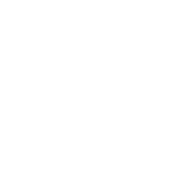 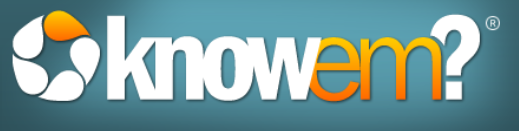 SDAdata.org  l  @DigiEvangelism
[Speaker Notes: Redeveloping your department and/or your strategy takes a lot of behind-the-scenes homework. Involve people in your team throughout the process so they could share in ownership. This is especially important for choosing a handle or name for your social media profiles.]
Branding is the process of revealing the most complete picture of an organization to its audience through perception, experience, and essence. Brands are communicated, not just created. A brand is based entirely on a customer’s experience.
Credit: Heidi Baumgartner
SDAdata.org  l  @DigiEvangelism
Brand Basics
Brand: represented by its logo, its color, its type, its images, its designs, its tone of voice, its customer service Brand Strategy: defines the message and how to say itBrand Guidelines: a system of managing the brand



Your brand strategy and digital strategy work together, and are part of an overarching grand communications strategy that includes traditional means of outreach and experience.
SDAdata.org/branding-image-design-resources
Establish branding consistency.
Make sure all your social media profiles look consistent and use the same name.
Reserve your name on all platforms.
Use a consistent name (15 characters or less; short/simple; stands test of time; no numbers, symbols, or punctuation).
Use the same profile photo & a consistent design look.
Use the same headline, blurb, or bio.
Develop a consistent voice/tone.
SDAdata.org  l  @DigiEvangelism
There should not be a disconnect between how a person is nurtured in the pews and how they are treated online, or vice-versa.
SDAdata.org  l  @DigiEvangelism
[Speaker Notes: Social media as an extension of your church brand and voice online. Your brand is how your church is perceived.  

Strong digital brands create connection and take a comprehensive approach to the member experience. Treat your members online as if you’re talking with them face-to-face. Their online interactions with you should make them want to experience your faith/mission in person. Then when they to come for that onsite experience, it should be a continuation of the positive relationship you’ve built with them online. This applies also in reverse. 

How your online followers perceive your ministry influences their perception of not only the Adventist church corporately but God, even if you haven’t put any effort into creating or managing your brand. Because in the absence of your story, people will fill in the blanks themselves.. Your digital voice may be the only opportunity your followers have to see Christ’s love demonstrated in their life.]
In all brand touchpoints, tell a consistent story!
Image Credit: Heidi Baumgartner
[Speaker Notes: Ephemera = things that exist or are used or enjoyed for only a short time]
Understanding Purpose
Credit: Heidi Baumgartner
SDAdata.org  l  @DigiEvangelism
[Speaker Notes: The biggest problem I see with ministries using social media is that they have no clear objectives. You must determine your purpose and shape your online communications accordingly. 

The auditing process helps you to evaluate your communication and should led you to rebranding. Define your communication purpose: for example, to advance the gospel and influence your community.]
Social Media Goals
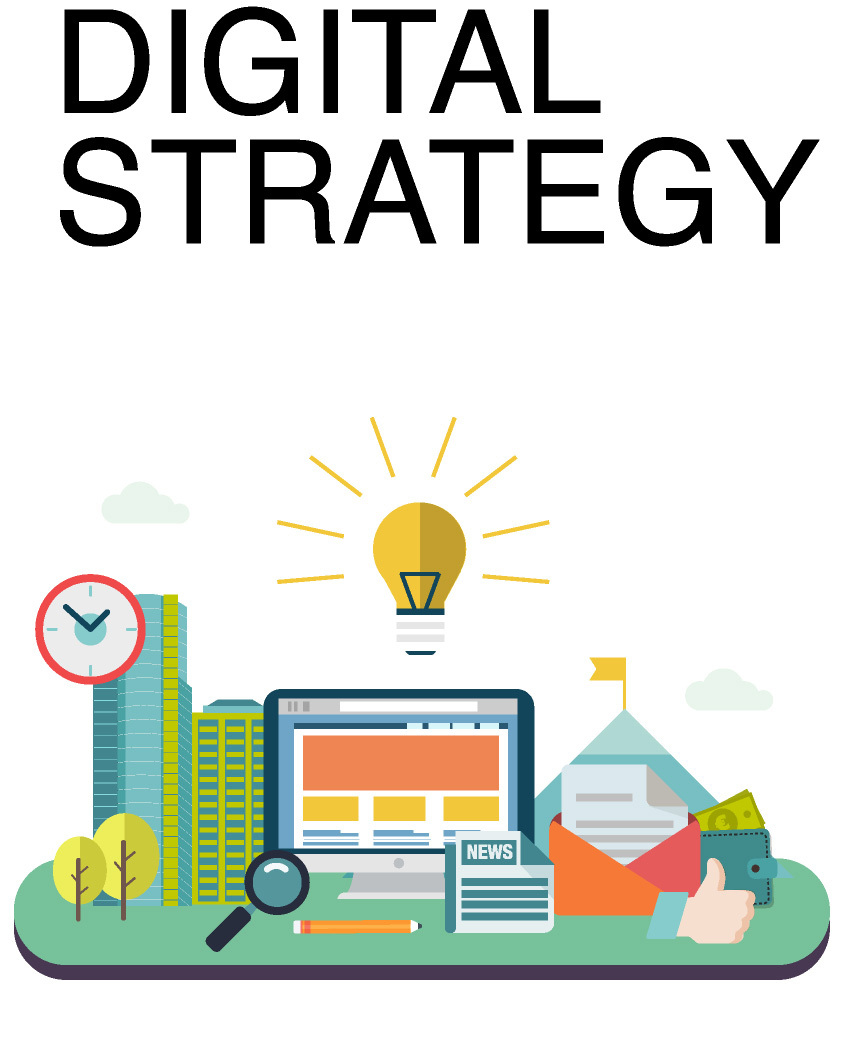 Increase fan base.
 Increase event attendance & participation.
 Increase community awareness.
 Encourage social media ambassadors.
 Develop digital disciples.
 Reach target groups.
 Communicate core values.
 Create connection.
 Define why you are unique.
 Set expectations.
 Create clarity and focus.
SDAdata.org  l  @DigiEvangelism
[Speaker Notes: Once you have a purpose, you can set goals. Determine what you are trying to achieve. Then came up with a strategy and budget.]
Rebranding
Helpful Resources
identity.adventist.org
SDAdata.org/branding-image-design-resources
Credit: Heidi Baumgartner
SDAdata.org  l  @DigiEvangelism
[Speaker Notes: Next develop your identity across all platforms and channels as part of your overall brand. Social Media does not work in a silo, it should be integrated in your broader communications, both digital and print.]
Decide on your target audience.
Things to consider:
 Location
 Age
 Gender
 Race/language
 Interests
 Needs
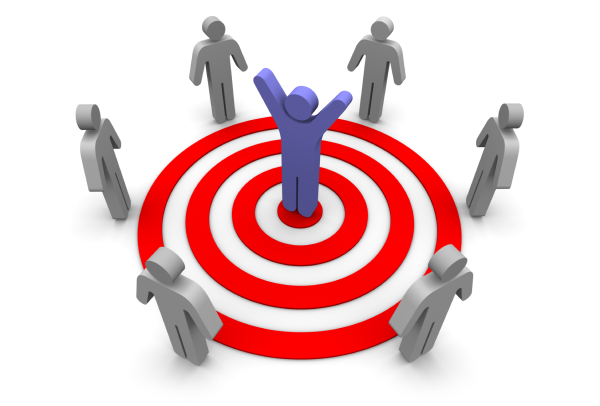 SDAdata.org  l  @DigiEvangelism
[Speaker Notes: Before you even write a single post, it’s important to know who you’re writing for. Once you decide your target audience, then investigate your audience to determine their needs, interests, and perceptions. Conduct surveys and interviews when possible.]
Developing audience personas.
“A persona is a fictional character that communicates the primary characteristics of a group or segment of your audience and takes into consideration needs, demographics, motivations, and environments.”Source: The Guardian

Determining your audience personas can help you develop and write content that will be the most relevant and useful to your audience.
SDAdata.org  l  @DigiEvangelism
[Speaker Notes: The best personas are often created by getting out there and talking to your audience, but social media insights can also prove very useful. Personas give a human face to a collection of information and data and they allow you to classify groups for different social media campaigns. 
Armed with this knowledge, you may end up writing two posts on the same subject with a different angle for each customer group.]
Choose the right platforms/channels.
Where is your target audience? 
 Everyone is on Facebook, but it tends to skew older and female.
 Twitter skews younger and male. It is a place for news junkies and conversation. 
 Instagram appeals to an audience under age 25 and offers highly visual content. 
 Snapchat is the second most used platform behind Facebook and is favored by teens.
 Pinterest is most commonly used by women of all ages and planners.
 More about each platform: bit.ly/SMPlatformInfo
SDAdata.org  l  @DigiEvangelism
[Speaker Notes: To reach your target audience, you must go to where they spend their time online and use the language they use.]
Additional Factors to Consider
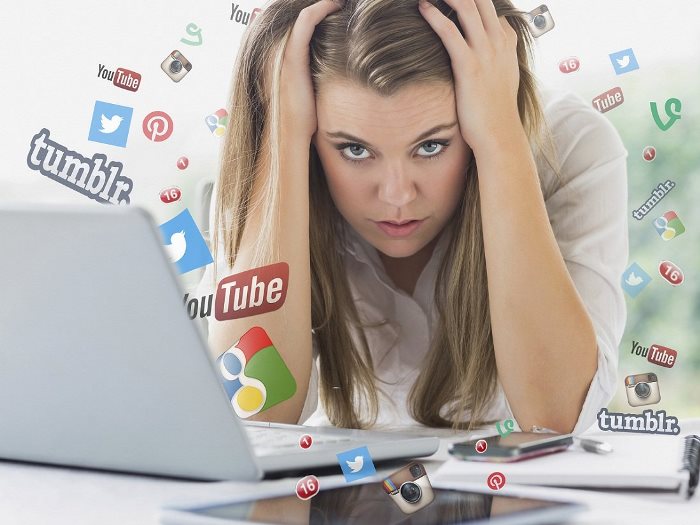 What is the best format for your product/message?
Which platform is best suited to meet your goals?
What can you manage well?

Pick a few platforms and do them well!
SDAdata.org  l  @DigiEvangelism
[Speaker Notes: It’s very easy to become overwhelmed by all the possibilities. To avoid that, start with just a few platforms that make sense for your ministry, your available human resources, and your goals.]
Remember the rule of 7.
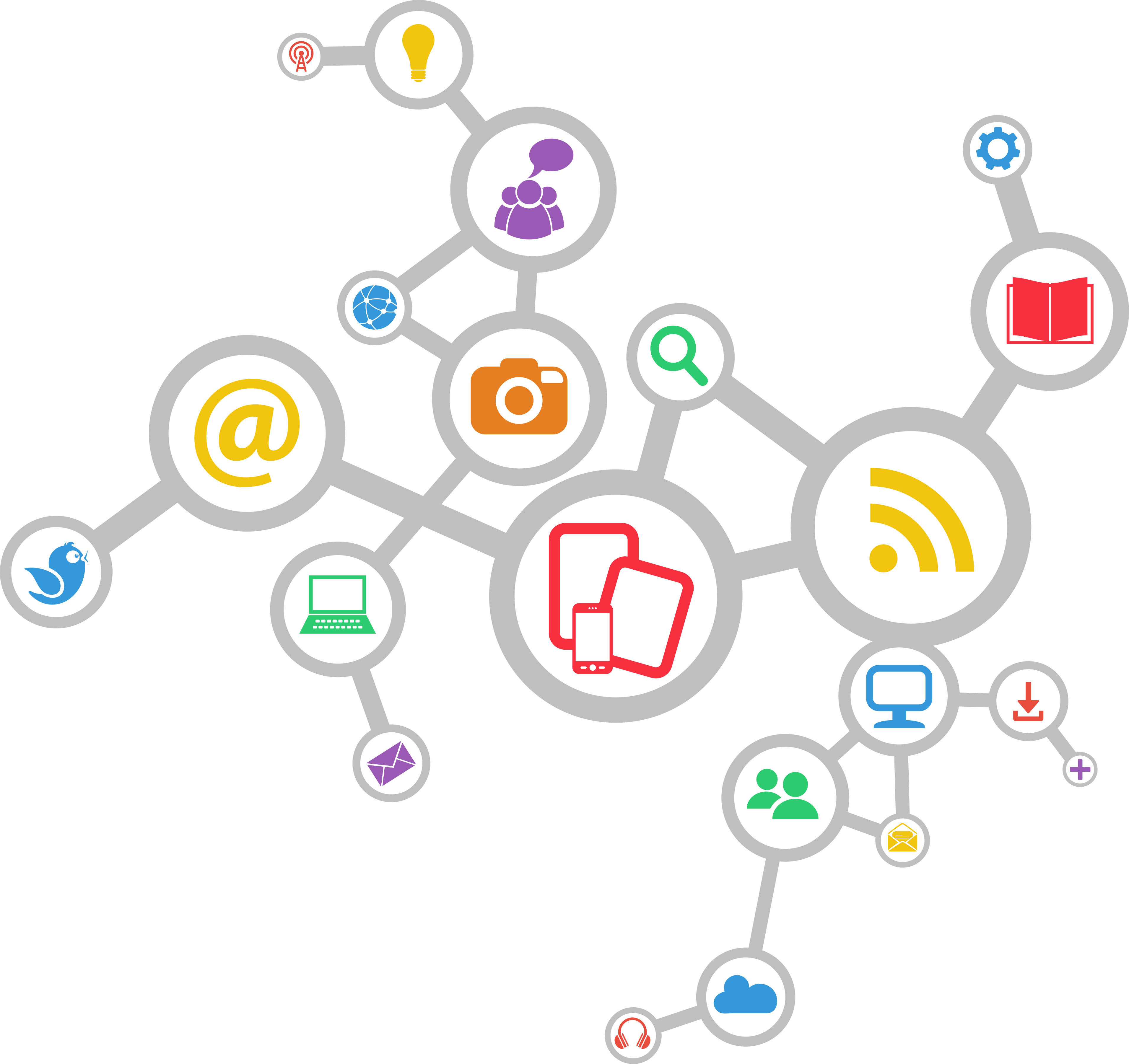 The Rule of 7 states that a person needs to be exposed to a message at least 7 times before they’ll take action.Strong campaigns contain multiple touchpoints across different channels: 
 Print
 Email
 Social Media 
 Radio
 Television
SDAdata.org  l  @DigiEvangelism
[Speaker Notes: It may take 1,000 tries to reach an individual 7 times with a consistent message. For individuals, your channels might be: in-person interactions and conversations, text messages, flyers, podium announcements, emails, and your social media profiles. Combined, these are your personal brand, think about how to leverage them to reflect Christ and draw people to the gospel.]
Cut through the noise.
Develop a comprehensive strategy that makes use of all your available communication tools to cut through the clutter. 
Use social media to magnify the impact of traditional means.
SDAdata.org  l  @DigiEvangelism
[Speaker Notes: It is estimated that the average adult is now exposed to over 3,000 marketing messages a day. Therefore, develop a multi-channel, multi-platform strategy to cut through the clutter.]
Content Strategy
People search online for answers to their problems; what better place for the church to engage them?
Content strategy
Know your voice.
 Create a pattern of frequency.
 Provide diversity of content (images, video, news, registration reminders, speaker highlights).
 Post content your audience responds to.
 Tell your story from different angles in different ways.
 Communicate important information such as deadlines.
 Build urgency leading up to key dates.
 Be human and authentic.
 Invite engagement.
SDAdata.org  l  @DigiEvangelism
[Speaker Notes: Speak to your mission and to your audience. That is your voice? Everything you say in your posts should ‘sound’ like your brand and reflect the image you wish to portray.]
Strategies to Overcome “Facebook Zero”
The plan has always been to reduce the organic reach of Pages’ posts to zero.
What you can do
Create delightful content: make someone laugh, cry, or surprise/provoke them
Make it shareable: short videos or graphics whose content is entirely within the app 
Create dialogue: posts that receive a lot of comments, get ranked higher and shows up in more News Feeds. 
Use Facebook Ads: paid momentum can build into organic reach
Consider other platforms: think multi-channel, multi-platform
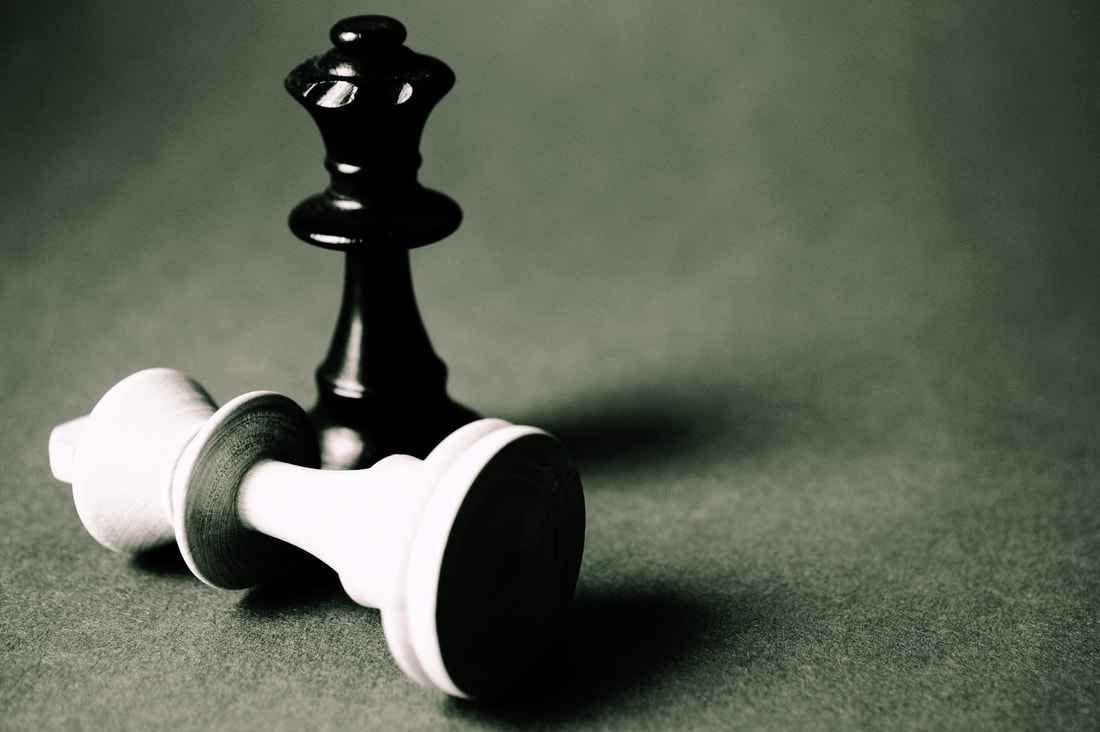 SDAdata.org  l  @DigiEvangelism
[Speaker Notes: Facebook’s latest announcement that its algorithm will favor posts from friends and family instead of Pages means your church or organization’s Facebook page posts aren’t going to show up in your fans’ news feeds very much anymore]
Repurpose what you produce.
You’re already doing most of the work. Publishing it digitally enables you to grow your potential audience exponentially, beyond the worship service. 
 Sermons (live-streamed too)
 Studies for small groups
 Blog posts
 Messages from the pastor
 Videos
 Pictures from events
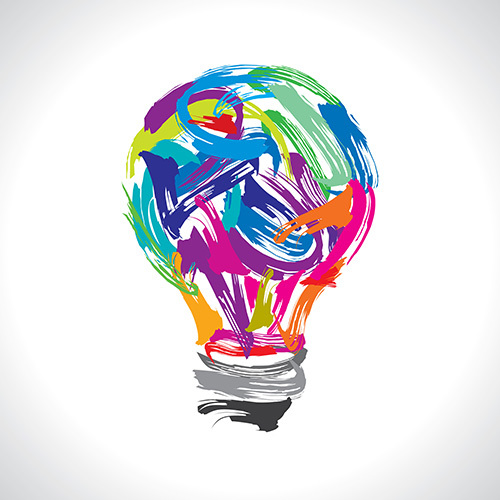 SDAdata.org  l  @DigiEvangelism
[Speaker Notes: A great amount of what you produce for your church ministries is content: sermons each week, studies for your small groups, blog posts, messages form the pastor, videos, pictures from events etc. Always look for content you are already creating and see how it can fit into your overall content strategy 

This can be rather inexpensive, with long-term value as the content stays in place for people to discover far into the future. Valuable content will help your audience in a tangible way, either emotionally, physically, spiritually, or psychologically. 

Can you imagine if every church live-streamed it’s sermon on Sabbath? We could take over.]
Learn to write for social media
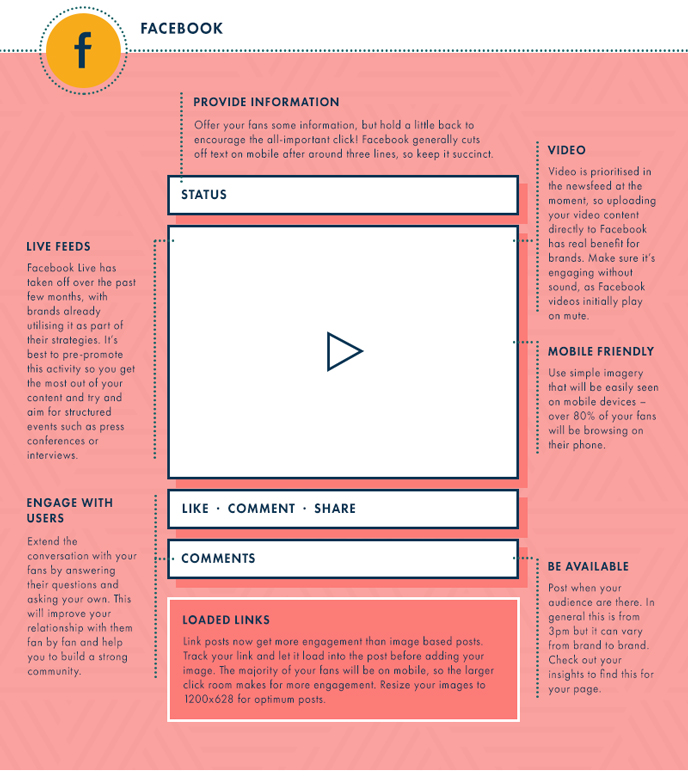 Get to the point & focus your message.
 Less IS MORE (think snackable content).
 Include a call-to-action.
 Include a link.
 Use the lingo of the platform.
 Tag relevant accounts.
 Use relevant hashtags.
 Download a comprehensive guide to writing for social media: bit.ly/SMwritingGuide
SDAdata.org  l  @DigiEvangelism
[Speaker Notes: Just because you use social media, doesn’t mean you know how to write to achieve a goal.]
Internal v. External
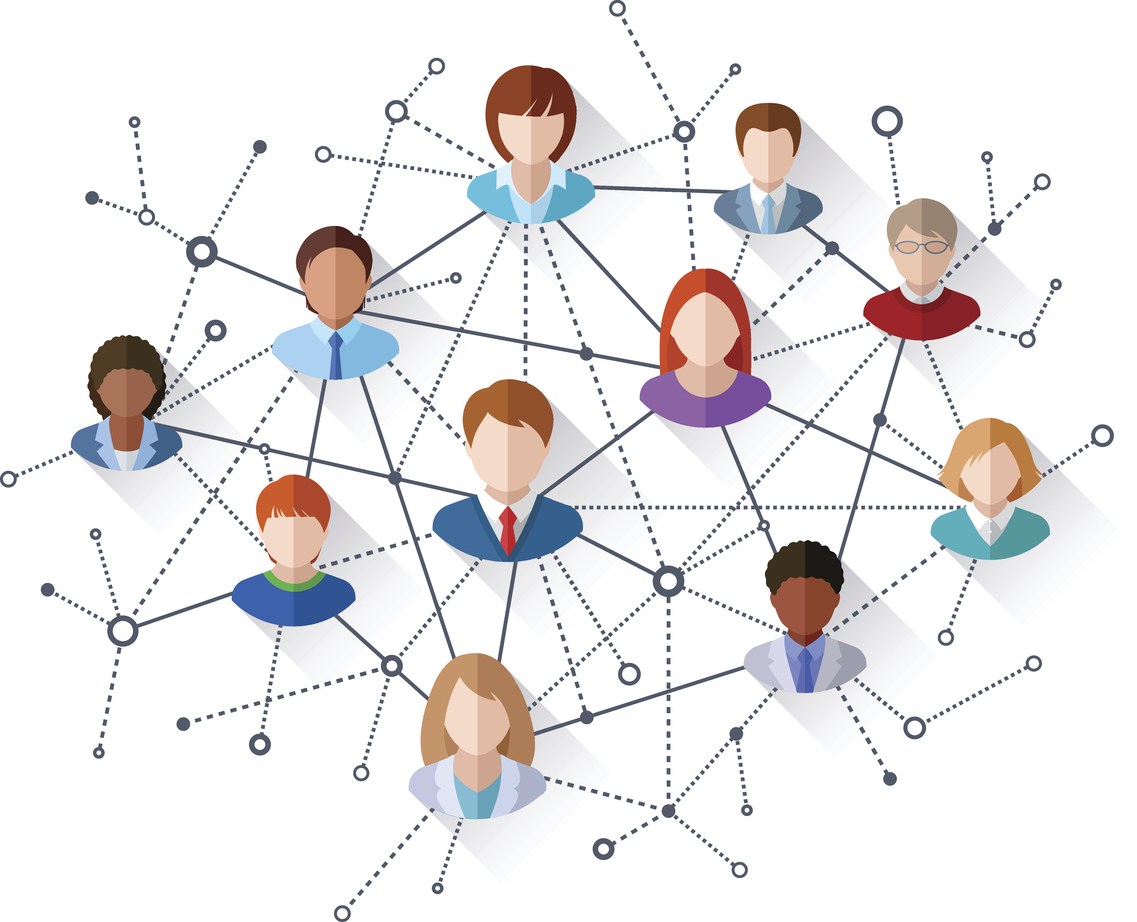 Are you speaking to Adventists or non-Adventists? 
Internal: 
Church members
Church leaders
North American Division
Faith communities: city/neighborhoods/ministries
External:
Broader community: neighborhoods/city/state/metro areas
Businesses
Related causes
Local news
SDAdata.org  l  @DigiEvangelism
[Speaker Notes: Are you speaking to Adventists or non-Adventists? Your language should change based on the answer to this question. Be careful to not use Adventist speak when addressing external audiences.]
Total Member Involvement & Evangelism
[INREACH]
[OUTREACH]
What messages, if any, are going to the community?
How well are you communicating to your members…really? 

Remember: The Rule of 7 states that a person needs to be exposed to a message at least 7 times before they’ll take action.

Strong communication utilizes multiple touchpoints across multiple channels. Examples: emails, bulletin, mailing, flyer, social media, website, podium announcements, etc.
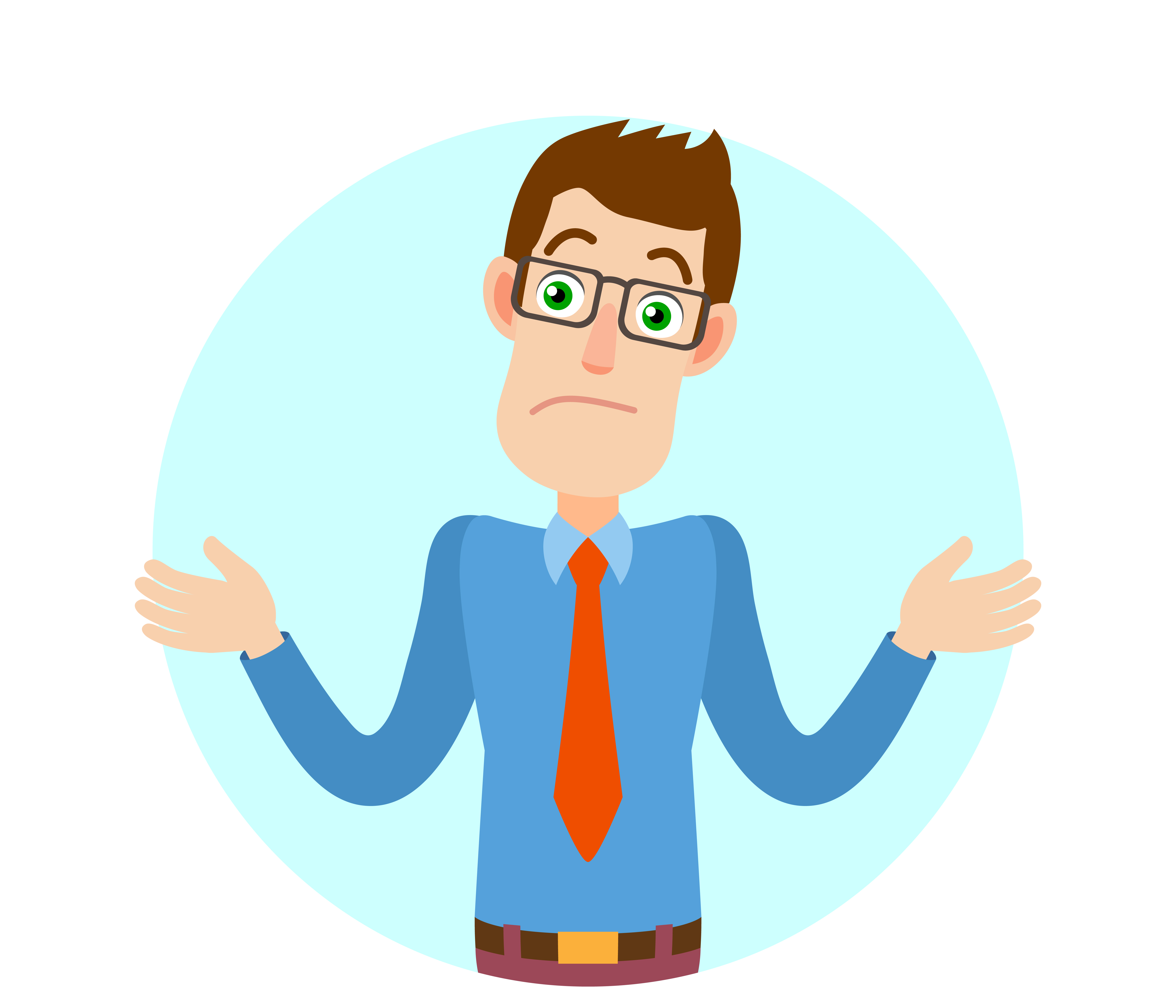 [Speaker Notes: Total member involvement starts with an informed congregation.]
Spectrum of Communication
EXTERNAL
SOME OF BOTH
INTERNAL
Department Function
Administrative Function
Credit: Heidi Baumgartner
SDAdata.org  l  @DigiEvangelism
[Speaker Notes: The church doesn’t quite know what to do with marketing. We are more comfortable in the public relations and corporate communications roles. Thought I think we can do a better job at internal communication than what we’re doing. Digital communications allow us to speak directly to our members. 

If you consider marketing to be digital evangelism, determine how you balance out internal and external communication.

Challenge question: What if 25 percent of your week was devoted to external communication online? In a four-day work week, that’s one full day. Your church should be known for something in the greater community. This is your opportunity to set aside time to disciple to them online.]
Build a team
To succeed, you must invest the time and manpower.
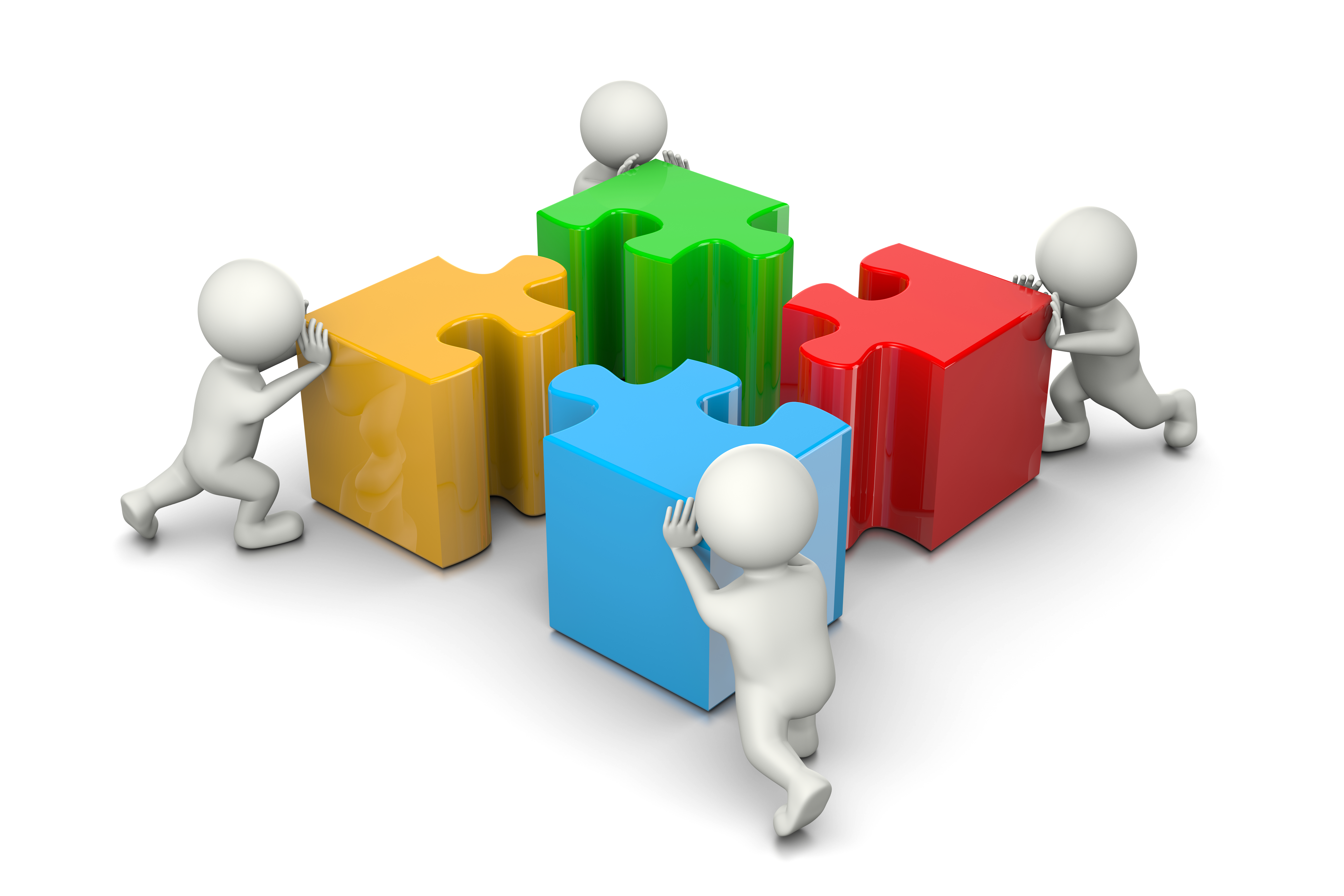 Position descriptions: SDAdata.org/guidance-for-hiring
SDAdata.org  l  @DigiEvangelism
[Speaker Notes: While expanding your churches influence online can be relatively cheap, it can involve a lot of time. Your team can be made up of volunteers and staff. And I highly recommend giving the younger generations the opportunity to own some of this, especially when it comes to your youth ministries. 

If you’re a large church and have the budget, consider hiring a social media manager either full-time or part-time to direct efforts and manage the strategy.]
Making Room for Digital Discipleship
Empower the tech savvy members of your church; make them feel that the church values their time and talents.
Create personal ministry opportunities; train empathic people to engage in conversations online and to become content creators.
Engage in “Digital Door Knocking.” 
Create a culture of sharing and content engagement.
Utilize and empower influencers and “pods.”
SDAdata.org  l  @DigiEvangelism
[Speaker Notes: Empower talented young people in your church

Form a team of content creators, you most likely have various church members who could specialize in certain areas. These can be powerful personal ministry opportunities, especially for empathetic persons who can facilitate positive conversations online. 

Determine ways to engage in Digital Door Knocking by meeting the needs of people within your community in the digital space, around a digital need or by utilizing a digital tool. 

Post your upcoming community events on Facebook and train your members to share and invite their friends and neighbors to events automatically. 

Create a culture of sharing and engaging with church content as a means for individuals to help the church’s mission, and expand the reach of their messages. Anybody who is on social media, can share your content. You can event set up training sessions.]
Be your own social media ambassador.
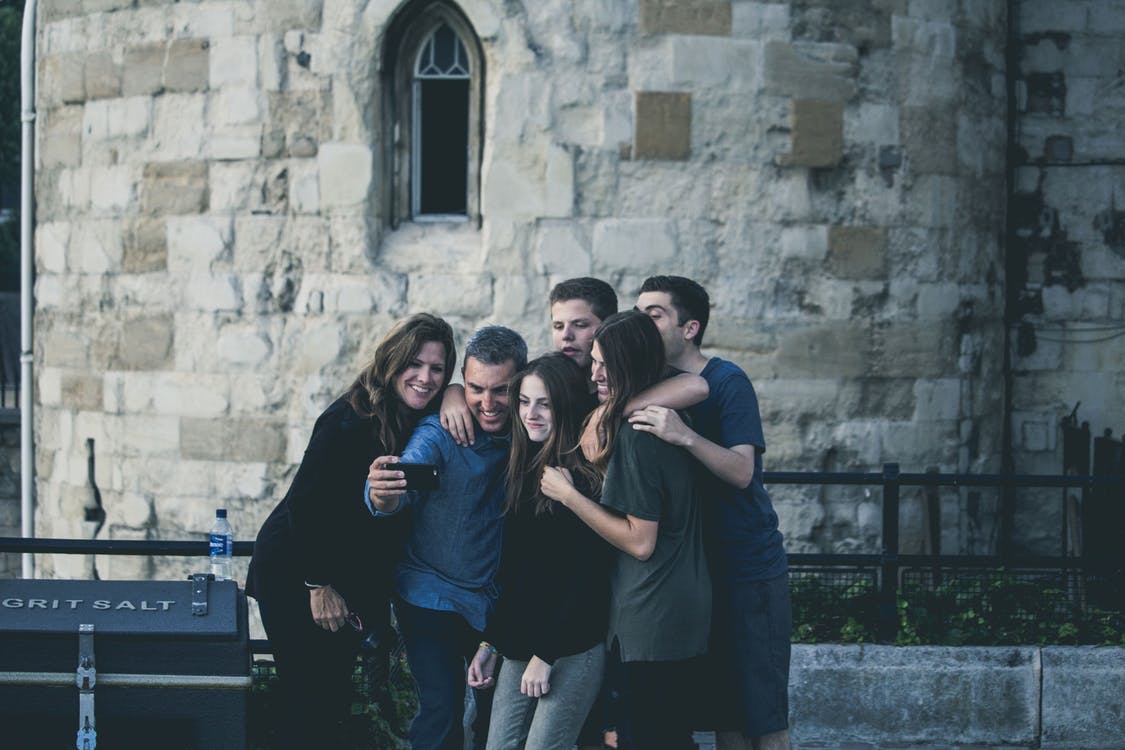 For best practices visit: SDAdata.org/social-media-guidelines
[Speaker Notes: Set the example for your congregation. You each have a network of followers and so do your staff and volunteers! Talk about how God is moving in your life, invite people to your events, tell them about what your doing. Most people trust their friends over a brand promoting itself. Be the human face behind your ministry or cause. If you can Instagram your lunch, you can do this. Most of you are probably not working in a silo, so find ways to include and involve your team in your strategy. 

For best practices on use of personal social media, download the NAD social media guidelines.]
Additional Tips
Other ways to improve your social media strategy
Guidelines for Choosing Good Photos
Keep it visual, less text is more.
 High quality (take your own or use stock images).
 Invoke an emotional response/tell a story.
 People are attracted to bright colors and group shots.
 Keep a consistent look, brand, and color/font palette.
 Be creative.
 Use contrast to help your image stand out.
 Keep it simple.
SDAdata.org  l  @DigiEvangelism
[Speaker Notes: Keep these guidelines in mind when choosing images for ads as well.]
80/20 rule
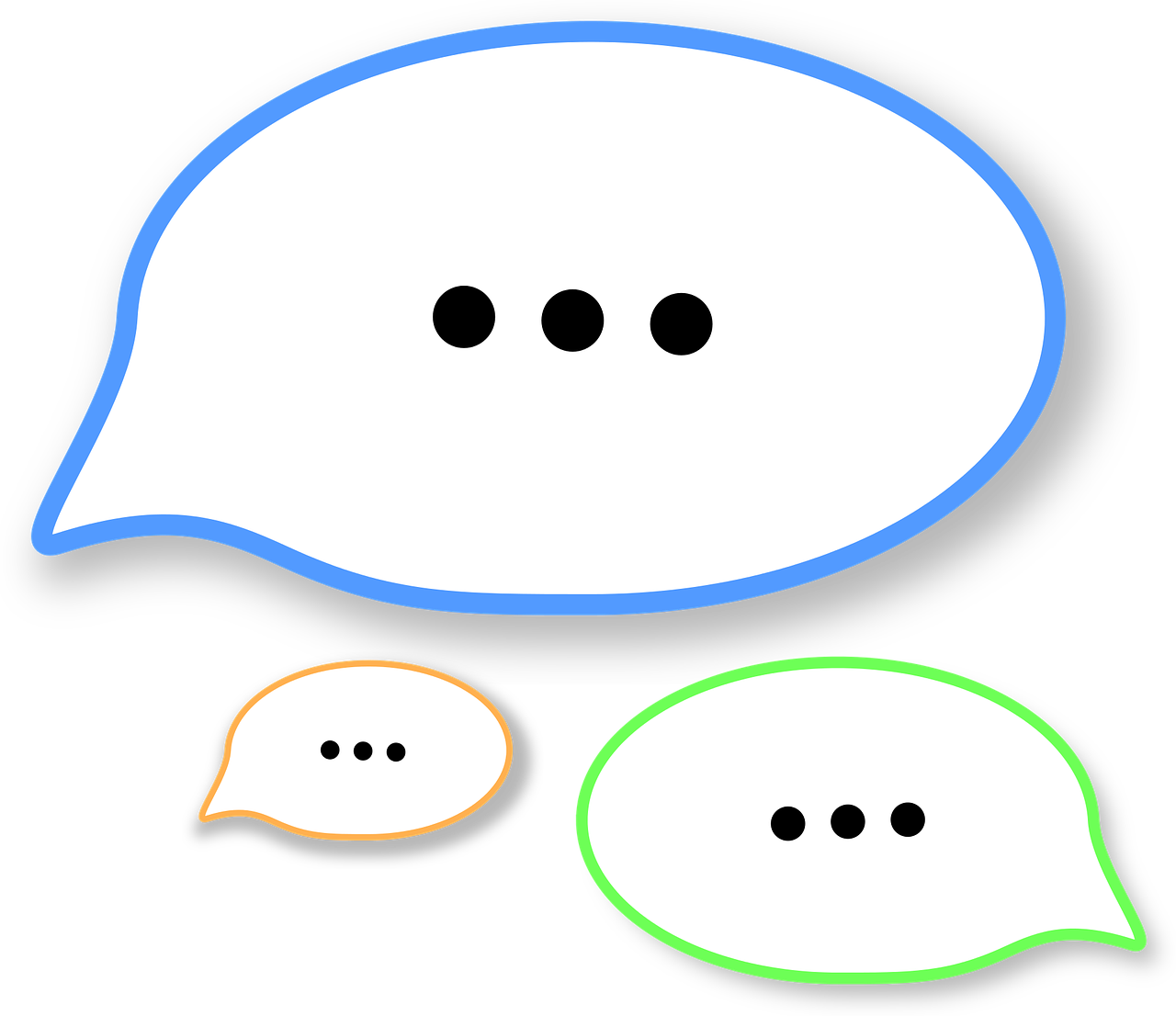 Social media is not only a conversation. View it like a social gathering place. 
20% “sales” messages   80% engagement (or content marketing)

Don’t keep telling the same story the same way. Utilize diversity of content and keep it relevant.
SDAdata.org  l  @DigiEvangelism
[Speaker Notes: You wouldn’t hard sell your friends at a get together on your business, but you might talk about your goals, ambitions, and share your general excitement about what you have planned or why it’s important. The same is true for social media. Be authentic, transparent and human.]
Get organized
Develop a content calendar.
 Share calendar with your entire communications team.
 Schedule posts in advance (increased flexibility). 
 Plan across multiple platforms at once.
 Content calendar template: bit.ly/SMCalTemplate
SDAdata.org  l  @DigiEvangelism
[Speaker Notes: You can download this template and adapt it for your needs. I like using google docs to share my calendars with my team. Here is a template for a general content calendar.]
Engaging Your Audience
SDAdata.org  l  @DigiEvangelism
[Speaker Notes: When you initially revamp your social media, the changes in post engagement should show immediate and positive results. But over time things may plateau or even dip during the holidays. You’ll learn to see patterns over time, keep pressing forward. Often times social media efforts fail because people give up too early.]
Paid Ads and Budgeting
Facebook is a business that needs to make money, therefore it limits unpaid reach. This means less than 10% of your fan base will actually see your posts in their news feed. You can counteract this by boosting key posts to reach more of your fan base and placing ads to expand your reach to new audiences.
 Determine your target audiences.
 Determine your budget.
 Start with a test, then expand based on results.
SDAdata.org  l  @DigiEvangelism
What’s appropriate to spend?
SDAdata.org  l  @DigiEvangelism
[Speaker Notes: A lot of time people will ask me, “how much does it cost to promote online.” But the beauty of social media ads is that it depends on what you can spend. Social media works very well for small budgets and non-profits. A little can go a long way, but it’s important to spend a little. As your confidence grows and your familiarity with reaching your target audiences grow, you can increase your budget as needed. Ultimately your budget depends on the size of your goals and your purpose. A small local ministry may only need to spend $300 a year where as a nationwide campaign would need $3,000 to create impact within a targeted audience. What you can do: Go through my course power points online, and start with small ad budgets with a clear objective…this way you can learn and maximize your results as you grow.]
Member Care
Making the most of your digital influence
SDAdata.org/digital-evangelism-blog/tips-for-your-member-care-strategy
[Speaker Notes: Simply having a social media presence is not enough anymore. Your audience expects a response when they engage with you online—often within a few hours. Every opportunity to connect is an opportunity to advance the kingdom of God. Do not waste your digital influence. Social media provides a unique opportunity for long-term member care that can serve to enhance the relationships you cultivate with your members as well as the community your ministry serves.]
Bridging the Gap
90%of surveyed consumers have used social media to communicate with a brand. 


34.5% said they preferred social media to traditional channelslike phone and email.



Q2 2016 Sprout Social Index
Not everyone is ready to come to church; some are not even ready to discuss their issues with someone in person. 

Be the voice that answers back and helps open a door for their spiritual experience.
Social media is the new word-of-mouth marketing.
92% of people trust a referral from a friend.
SDAdata.org  l  @DigiEvangelism
[Speaker Notes: Word of mouth is the most powerful form of marketing, your brand and member care strategy should create effective social media ambassadors.]
The Proper Care and Feeding of Followers
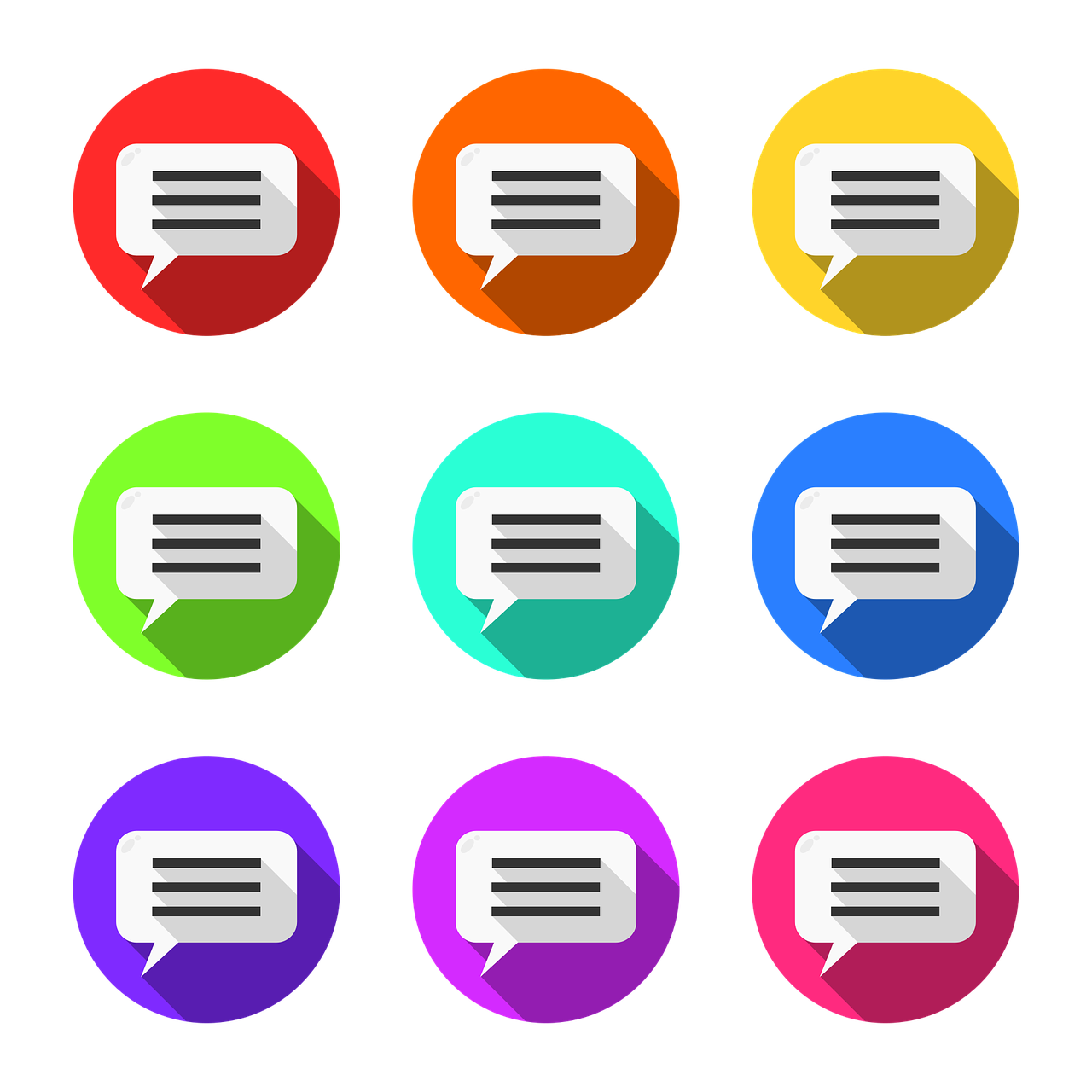 Your goal in using social media for ministry should be to ultimately understand and fulfill a need, and to make a tangible impact in the real world. 
 Be available, check engagements regularly, and respond.
 Listen and learn.
 Focus on building relationships for the next campaign.
 Have a live event strategy.
Do not underestimate the power of engagement. There’s no ROI (return on investment) without it!
SDAdata.org  l  @DigiEvangelism
[Speaker Notes: Social media is no different than a conversation. Respond to your audience, share their content, like their comments. Follow the conversation and actively participate. Seek to understand their needs, and respond in a meaningful way. Building relationships can have an impact on brand awareness, trust, financial support, and more. Your goal should be to break down the perceived barrier between the individual and your corporate brand. 

Do not underestimate the power of engagement. There’s no ROI (return on investment) without it! Invest the time, build a committee of digital disciples who are available to respond to comments and messages online promptly, and be human. It will pay dividends for your mission. By living out our mission online and exemplifying the character of Christ, we can create social media ambassadors for the gospel, who eagerly share your content and messages.]
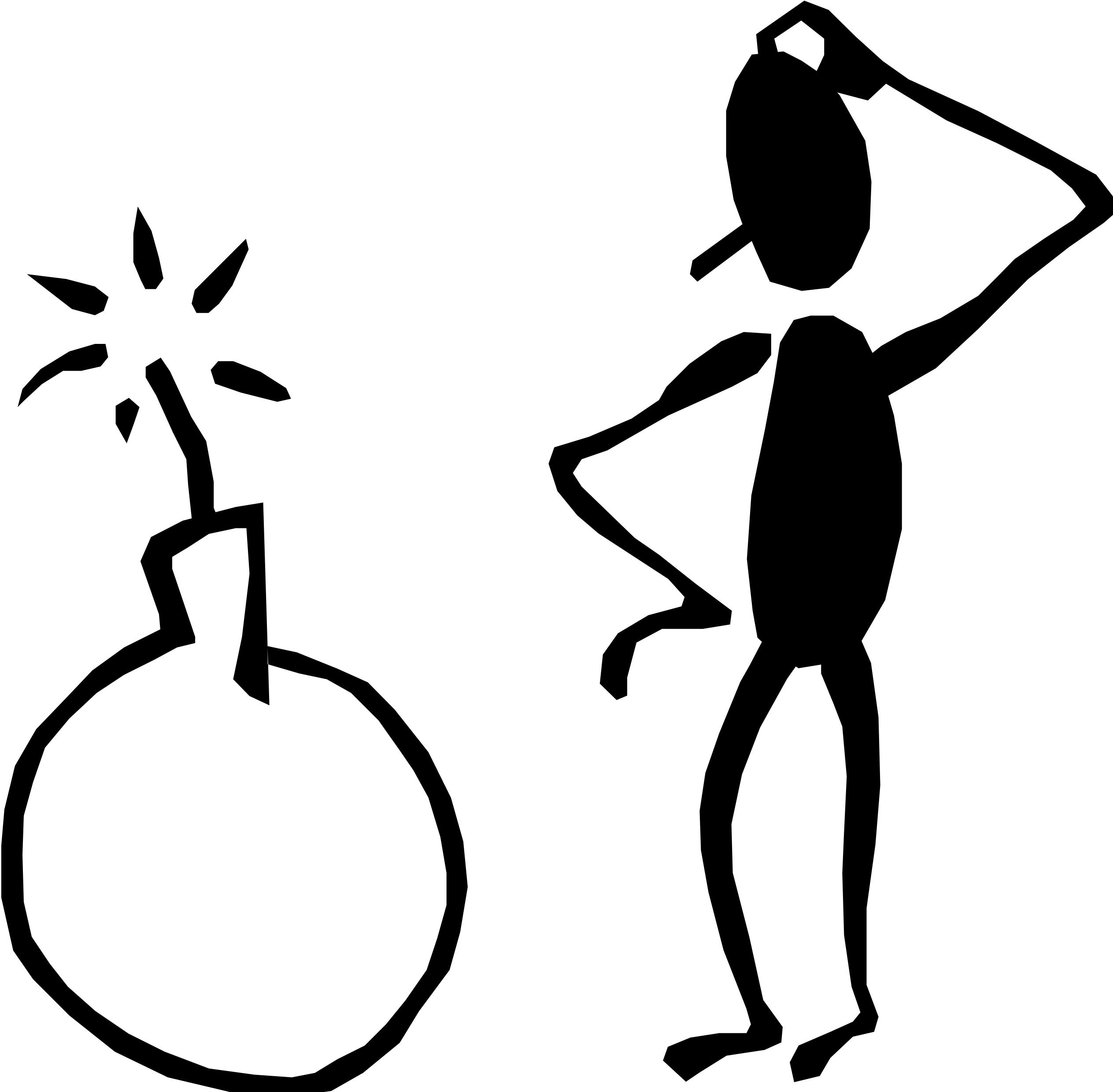 SDAdata.org  l  @DigiEvangelism
[Speaker Notes: Your online brand is something that must be managed and guarded 24/7. Be prepared to manage or resolve a problem quickly without making it worse.]
Address the negative.
Nearly half (46%) of people have used social media to “call out” or complain about a business. That number jumps even higher when you slice the data by generation. Unsurprisingly, Millennials are quick to take their frustration to the keyboard—56% of them have complained or called out brands on social media. That means that millennials are 43% more likely to call out a brand on social media than other generations. Q2 2017 Sprout Social IndexResponse Assessment Infographic: bit.ly/NADResponseGuide
SDAdata.org  l  @DigiEvangelism
[Speaker Notes: Member care includes addressing the negative. By being actively engaged online, you have the opportunity to turn negatives into positives by addressing issues promptly and resolving problems. This is especially relevant to younger generations who naturally turn to social media first to share their thoughts and feelings. Through a culture of online customer service and digital discipleship, you can build a reputation as an organization that truly cares about its members and the community it serves. 

Not sure how to respond, download our response assessment infographic to help you navigate the sometimes volatile waters of social media member care. I have some printed versions for you as well.]
Is it positive?
No
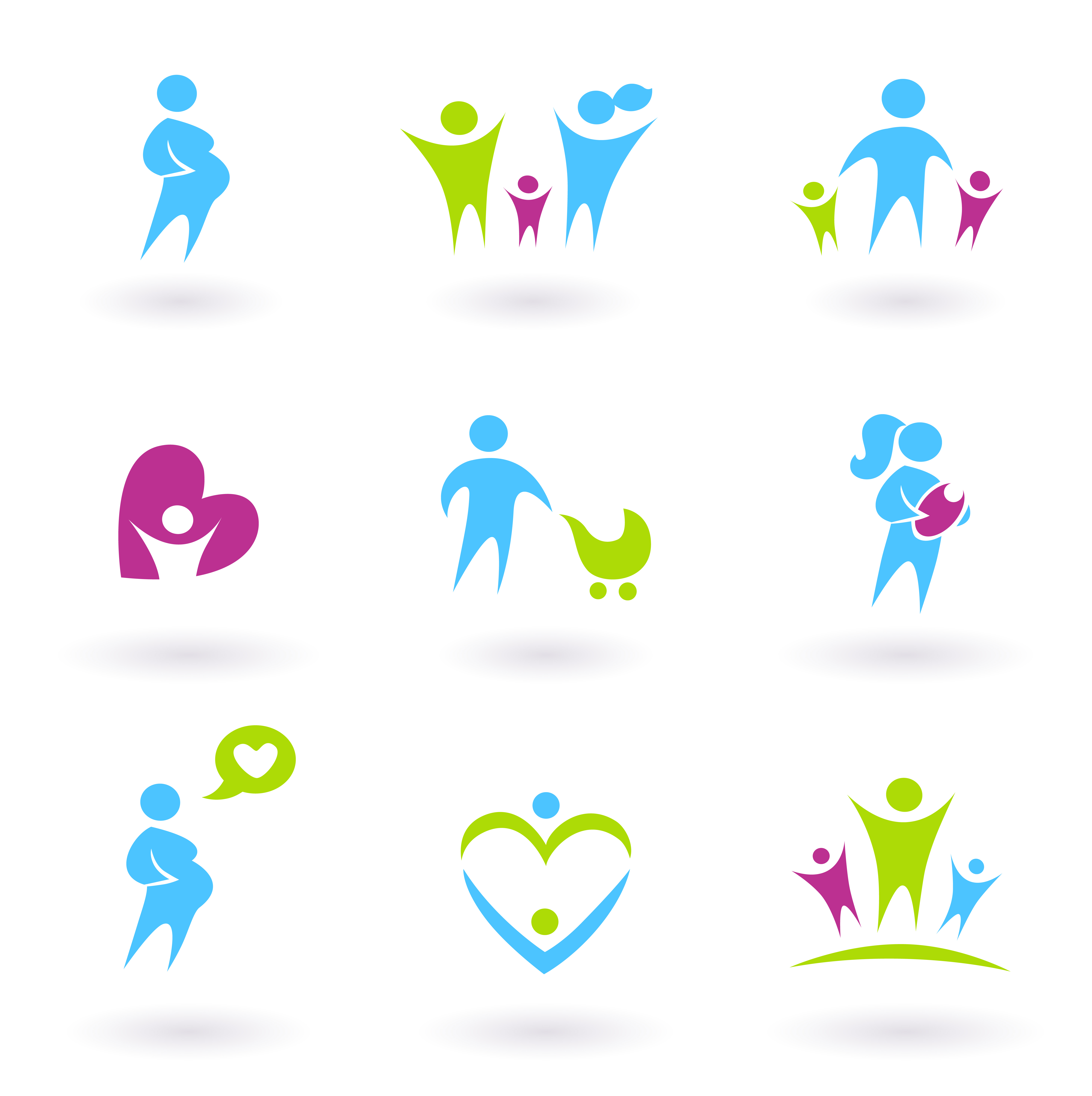 Yes
SDAdata.org  l  @DigiEvangelism
[Speaker Notes: I’m not just talking about negative comments, we should also be prepared to engage with and respond to positive comments. Social media is about building relationships in the community. Ignoring the positive is a lost opportunity to connect.]
Highlighted resources
NAD Social Media Guidelines
 Assessing Your Response infographic
 Hashtag library
 Courses – Social Media 101 to Advanced
 Social media manager position description
 Copyright basics
 Guide to free stock images 
 How to write for social media
 Content calendars
 And more…
Download at: SDAdata.org/resource-menu
[Speaker Notes: All of this for free]
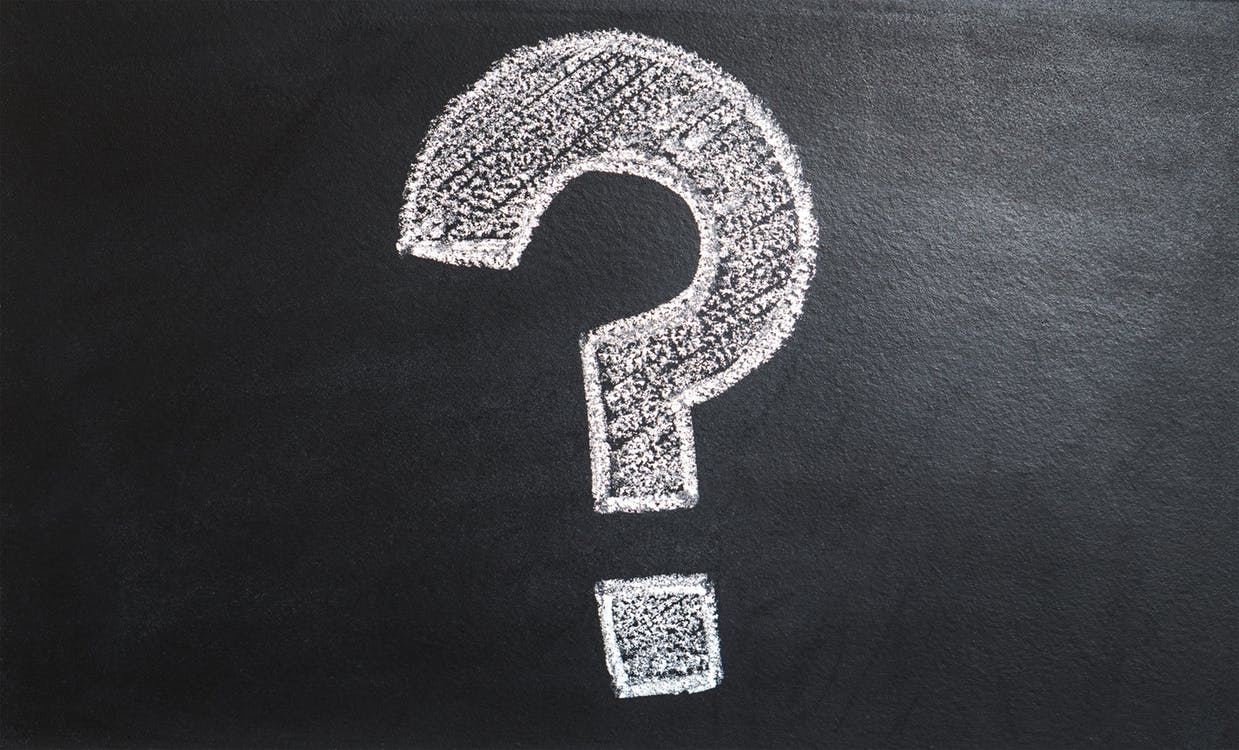 SDAdata.org  l  @DigiEvangelism
[Speaker Notes: Any questions?]
#DigitalEvangelism
@DigiEvangelism
SDAdata.org  l  @DigiEvangelism
[Speaker Notes: If you have questions directly after I leave, feel free to use my branded hashtag #DigitalEvangelism or reach out by tagging me on Twitter @DigiEvangelism]
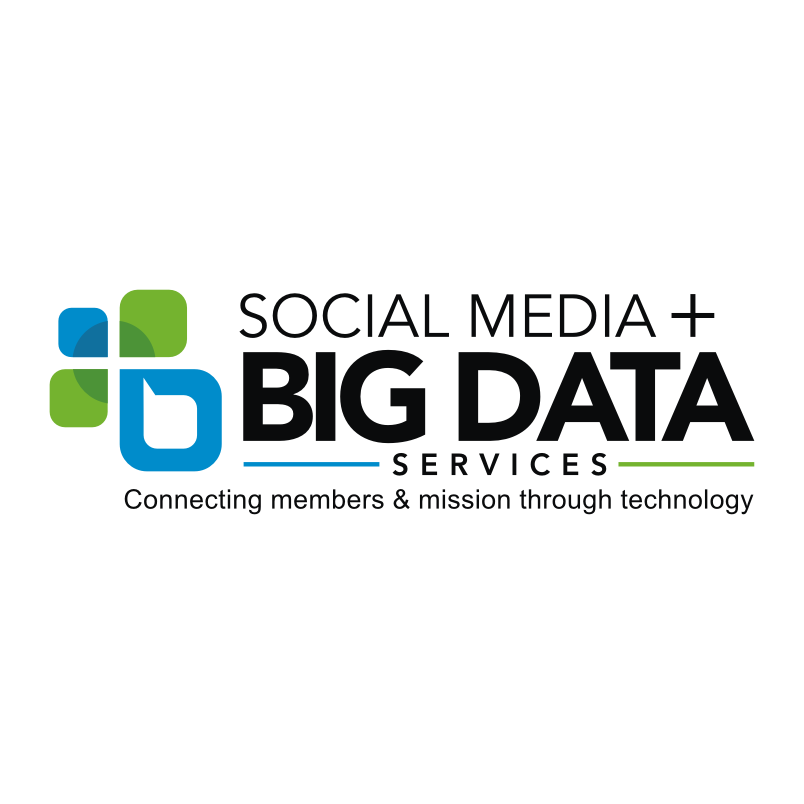 Connect with us
Follow @DigiEvangelism on Facebook, Twitter, and Instagram for tips, courses, resources, and videos. Or visit SDAdata.org/subscribe to sign up for our eNewsletter.
Alvin Kibble, Vice President
alvinkibble@nadadventist.org

Paul Hopkins, Director
paulhopkins@nadadventist.org

Jamie Domm, Digital Strategist
jamiedomm@nadadventist.org
[Speaker Notes: If you want to learn even more about how to use social media for evangelism, follow us on Facebook, Twitter, and Instagram for tips, courses, resources, and video tutorials. All Free. You can also visit SDAdata.org and sign up for our quarterly eNewsletter.]